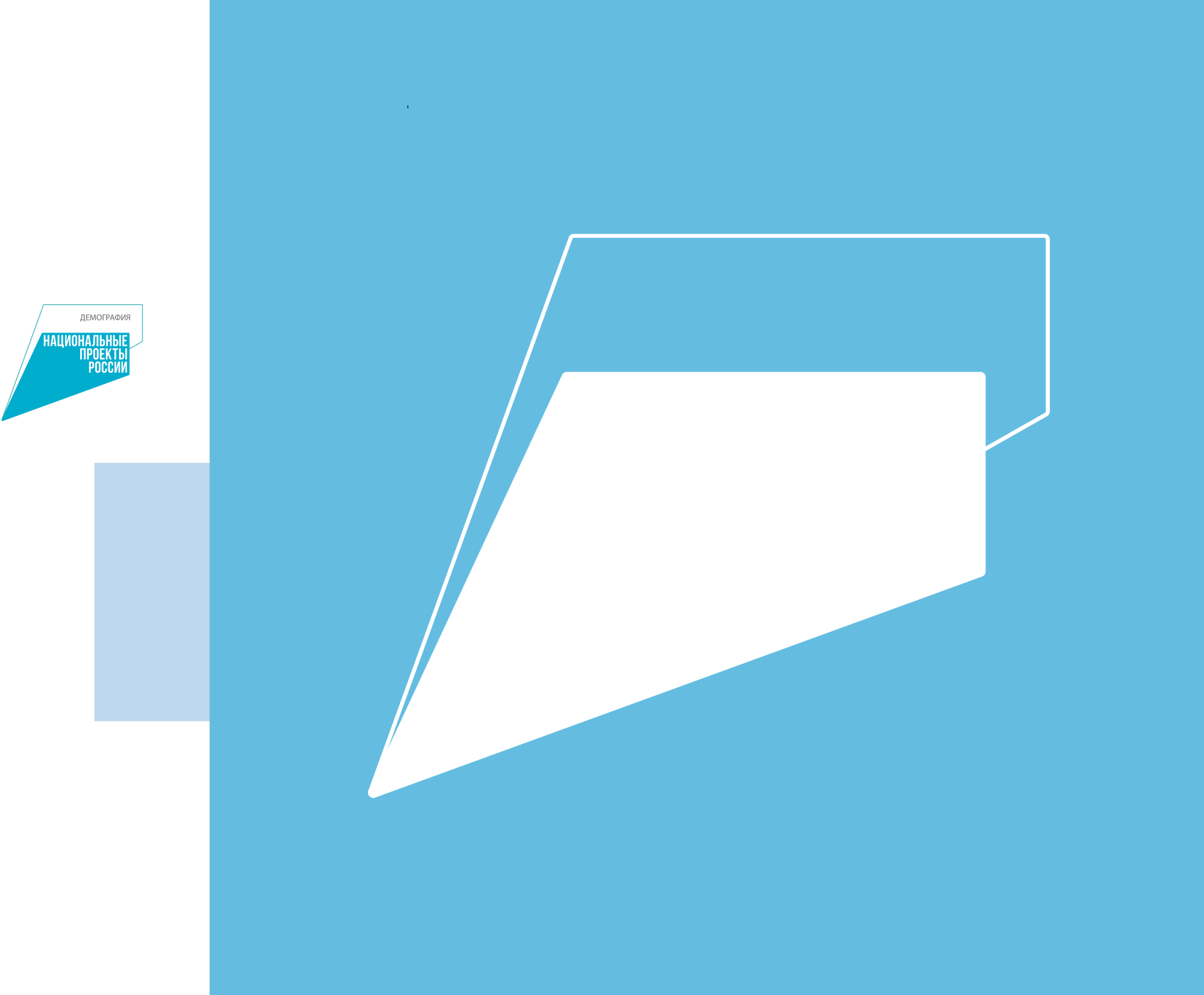 500 +
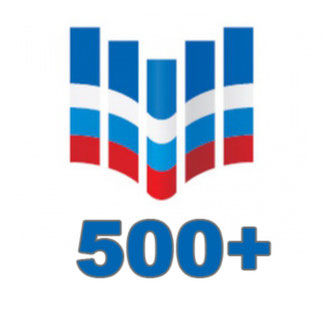 Опыт взаимодействия куратора со школой -участницей 
проекта 500+
МБОУ СОШ №13
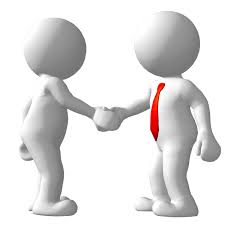 г.о. Вичуга
МБОУ ООШ №6
г.о. Вичуга
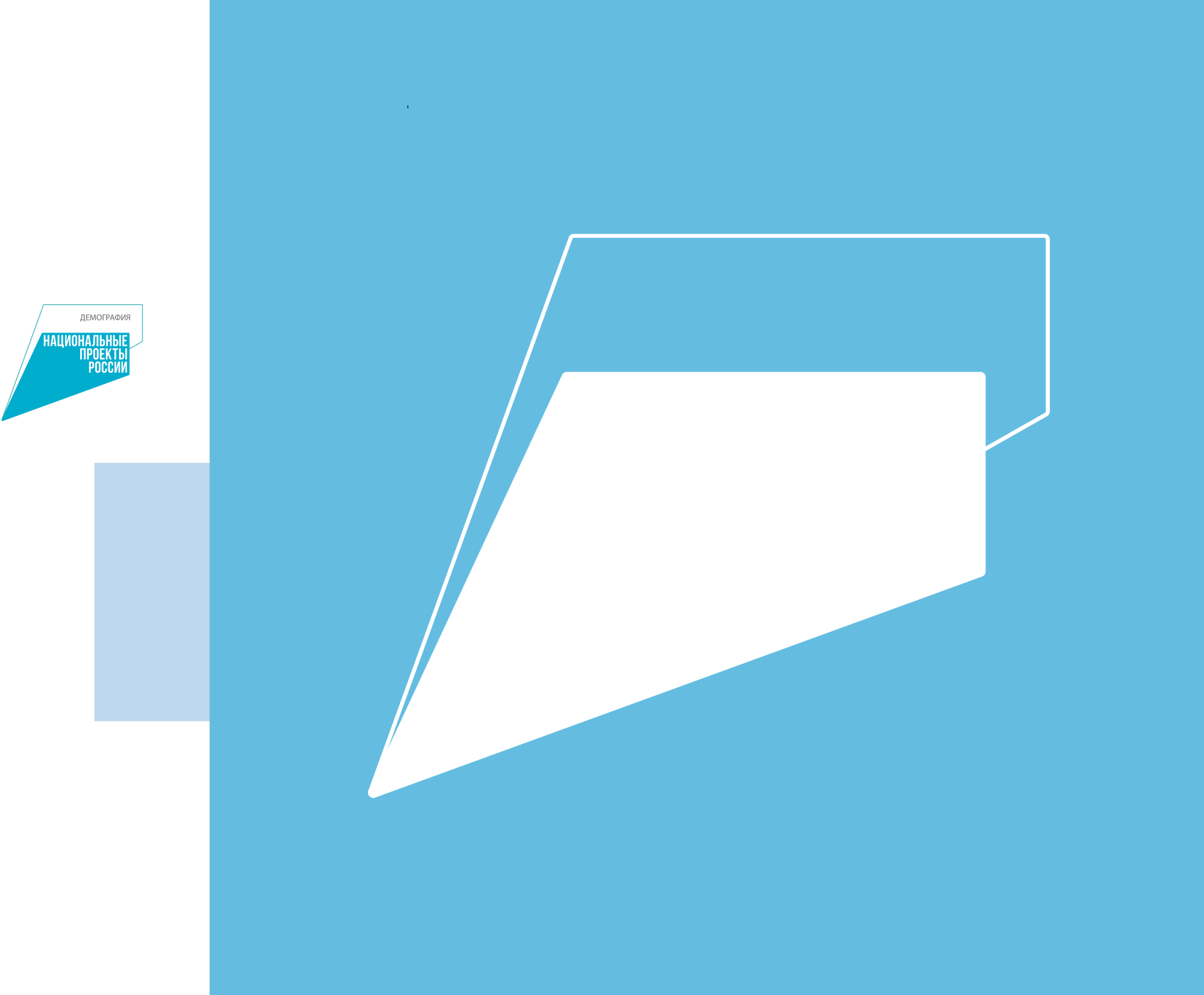 500 +
МБОУ ООШ №6 г.о. Вичуга
13 учебных кабинетов, спортивный зал, музейная комната
Общее количество обучающихся: 272 человека
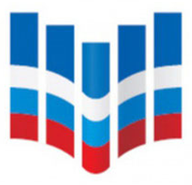 Директор школы:
Смирнова
 Ольга Александровна
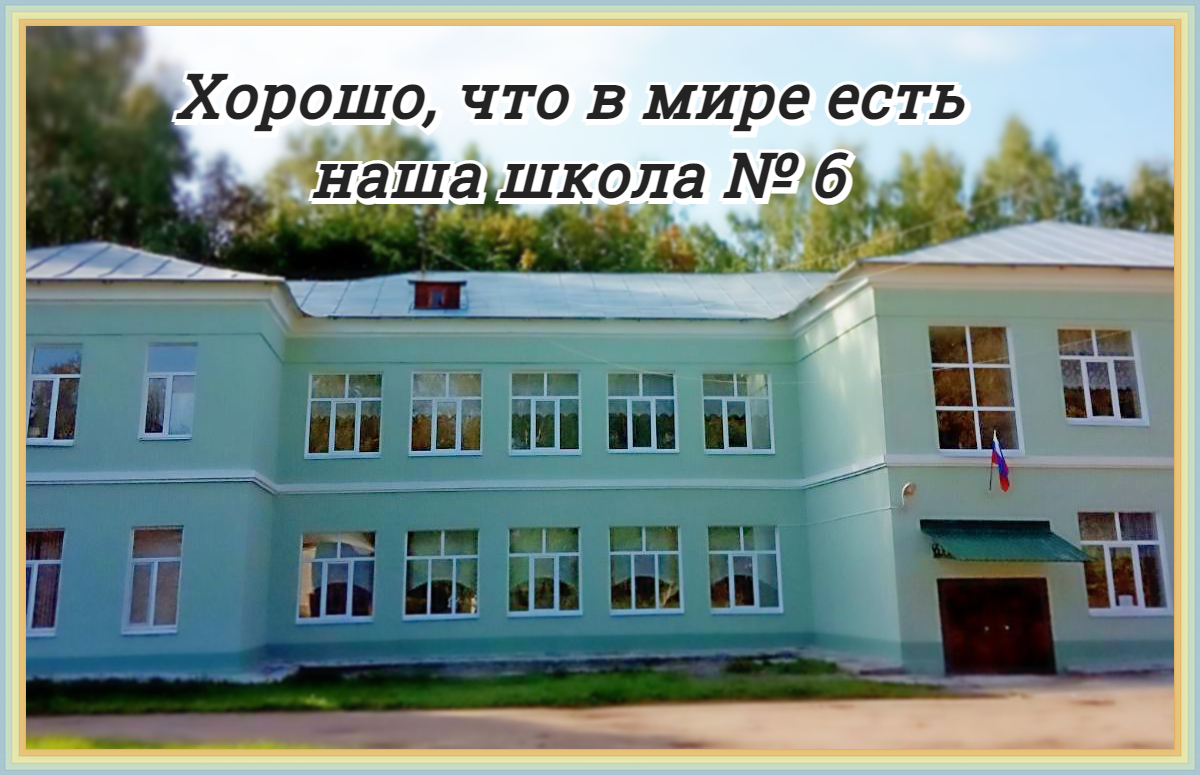 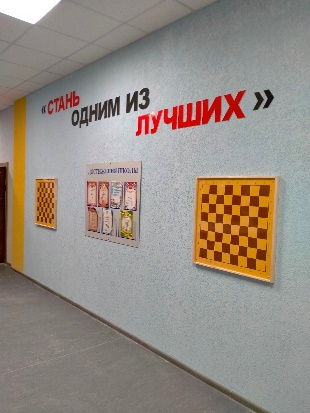 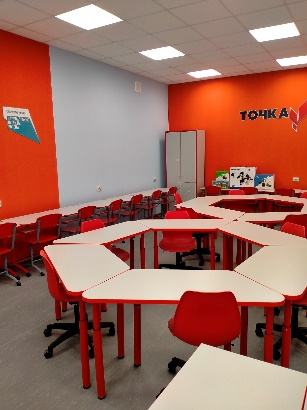 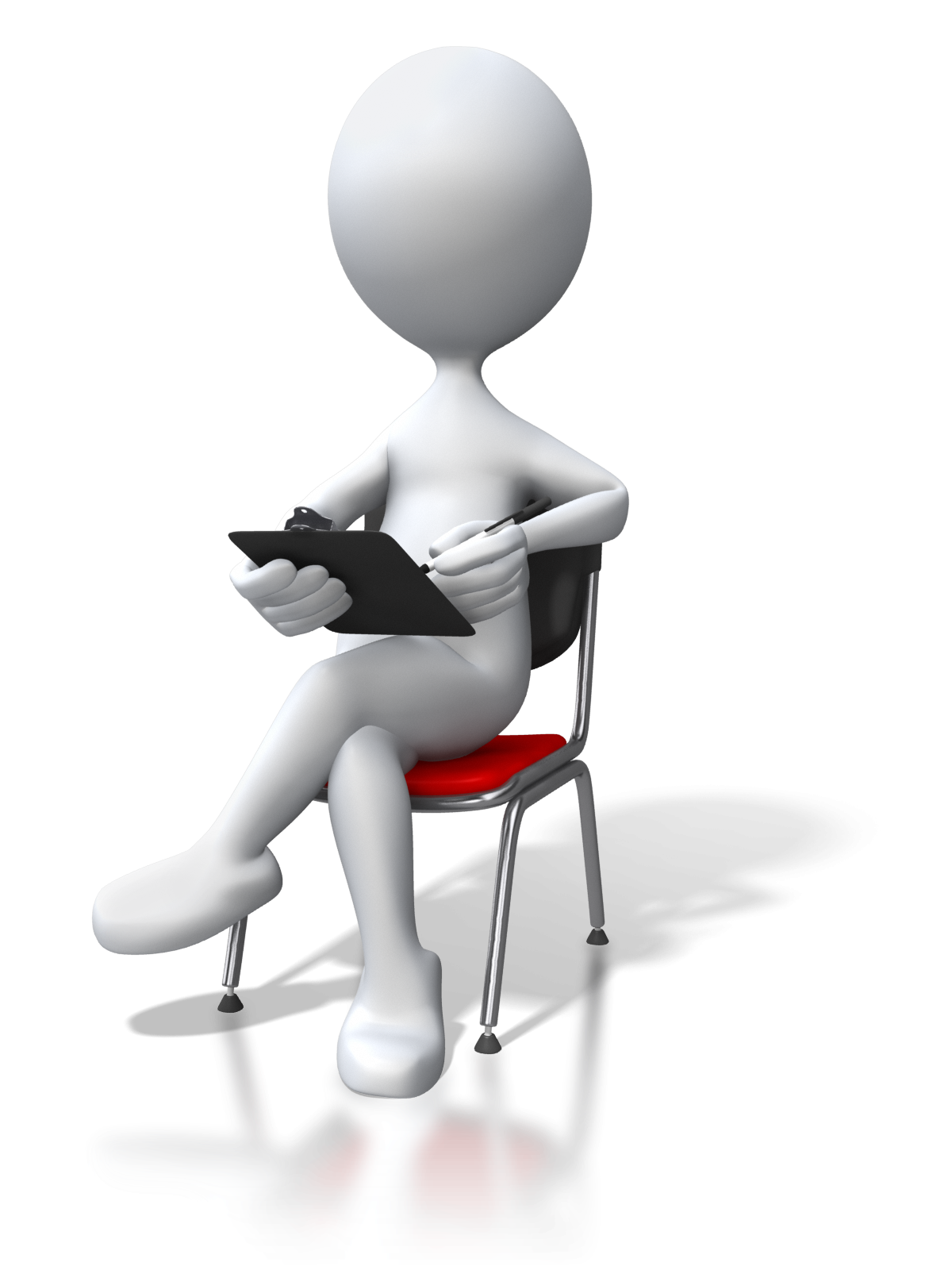 Ведомственные и государственные награды 
педагогов:
Грамота Министерства 
образования и науки:6 педагогов
Нагрудный знак 
«Почетный работник в сфере образования РФ»:2 педагога
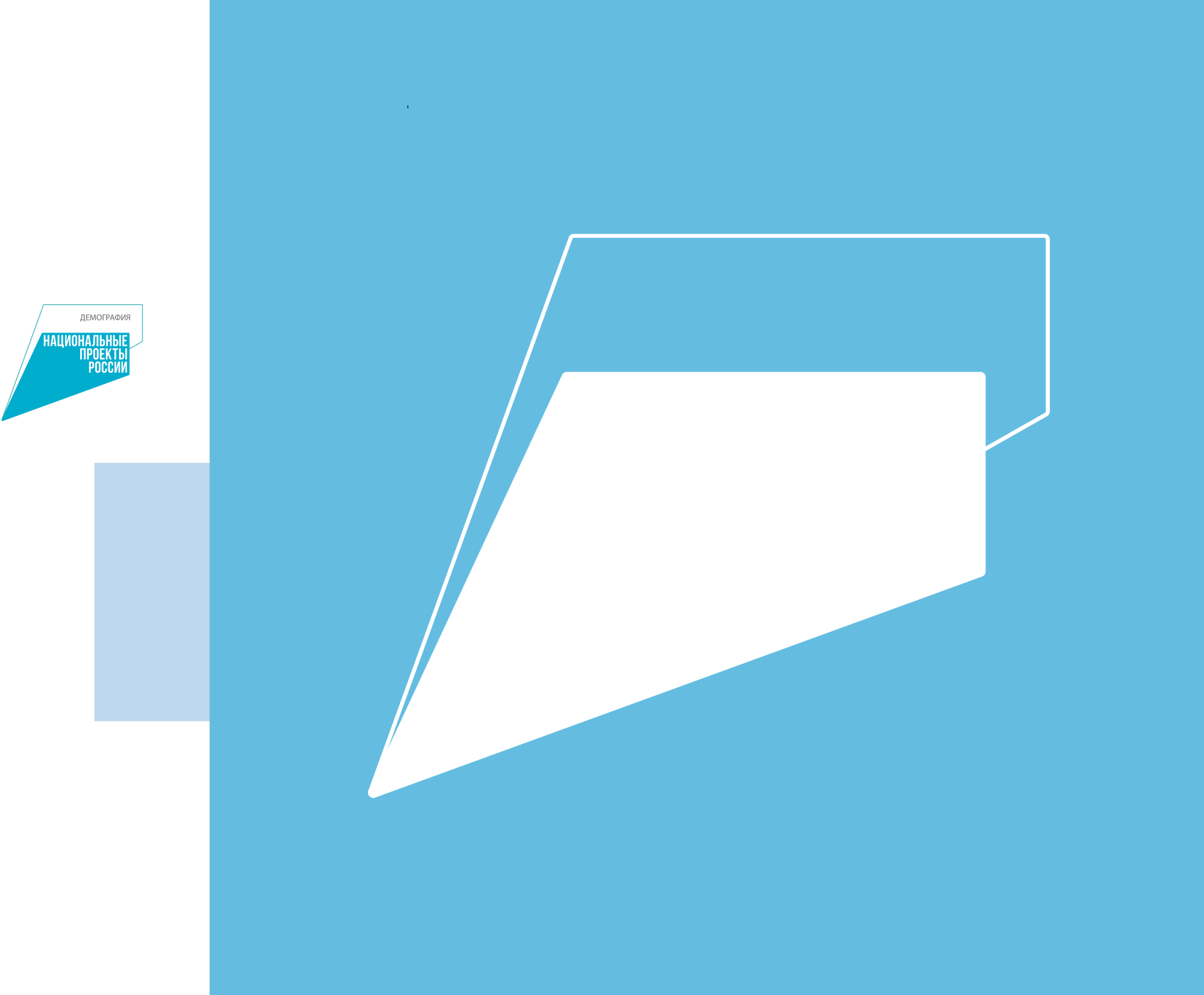 500 +
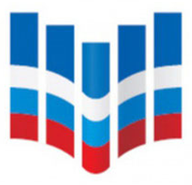 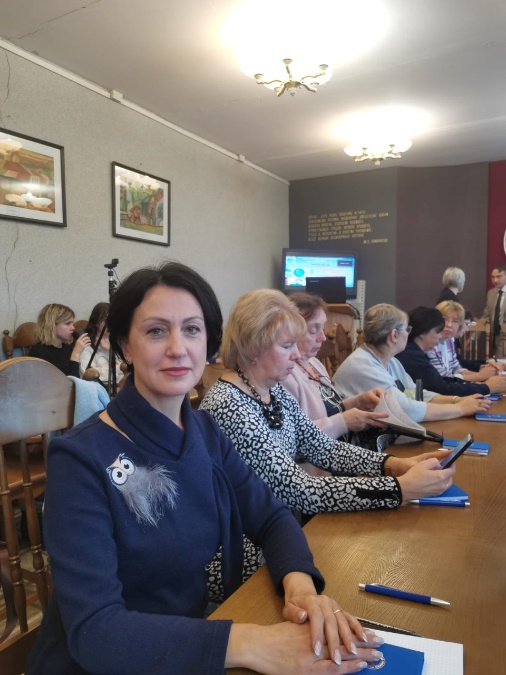 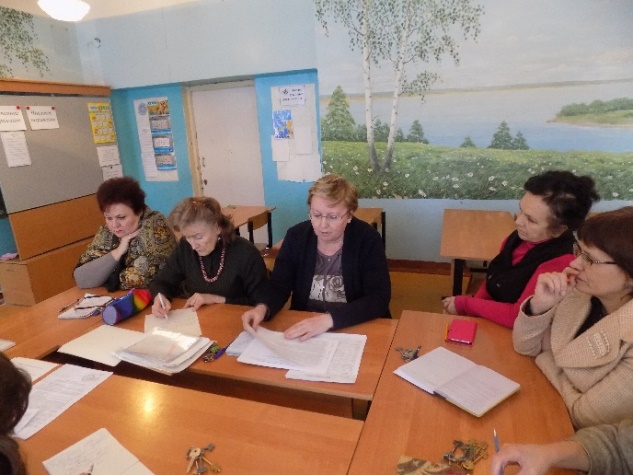 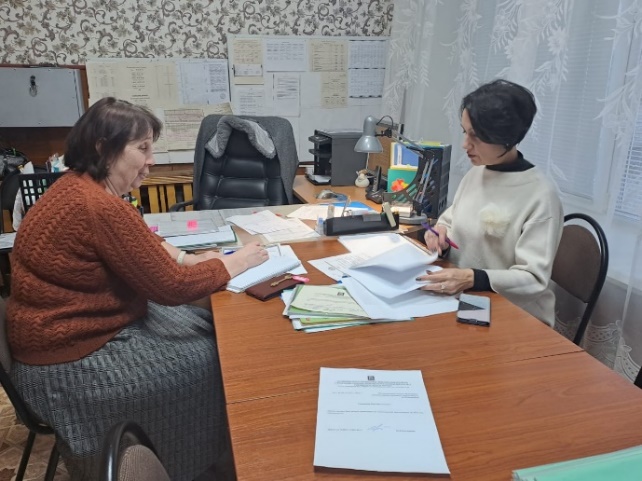 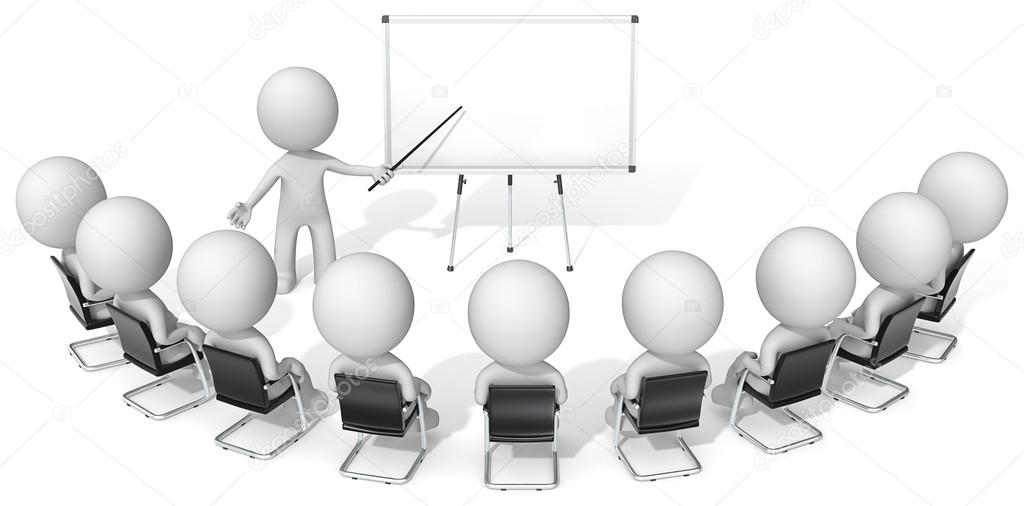 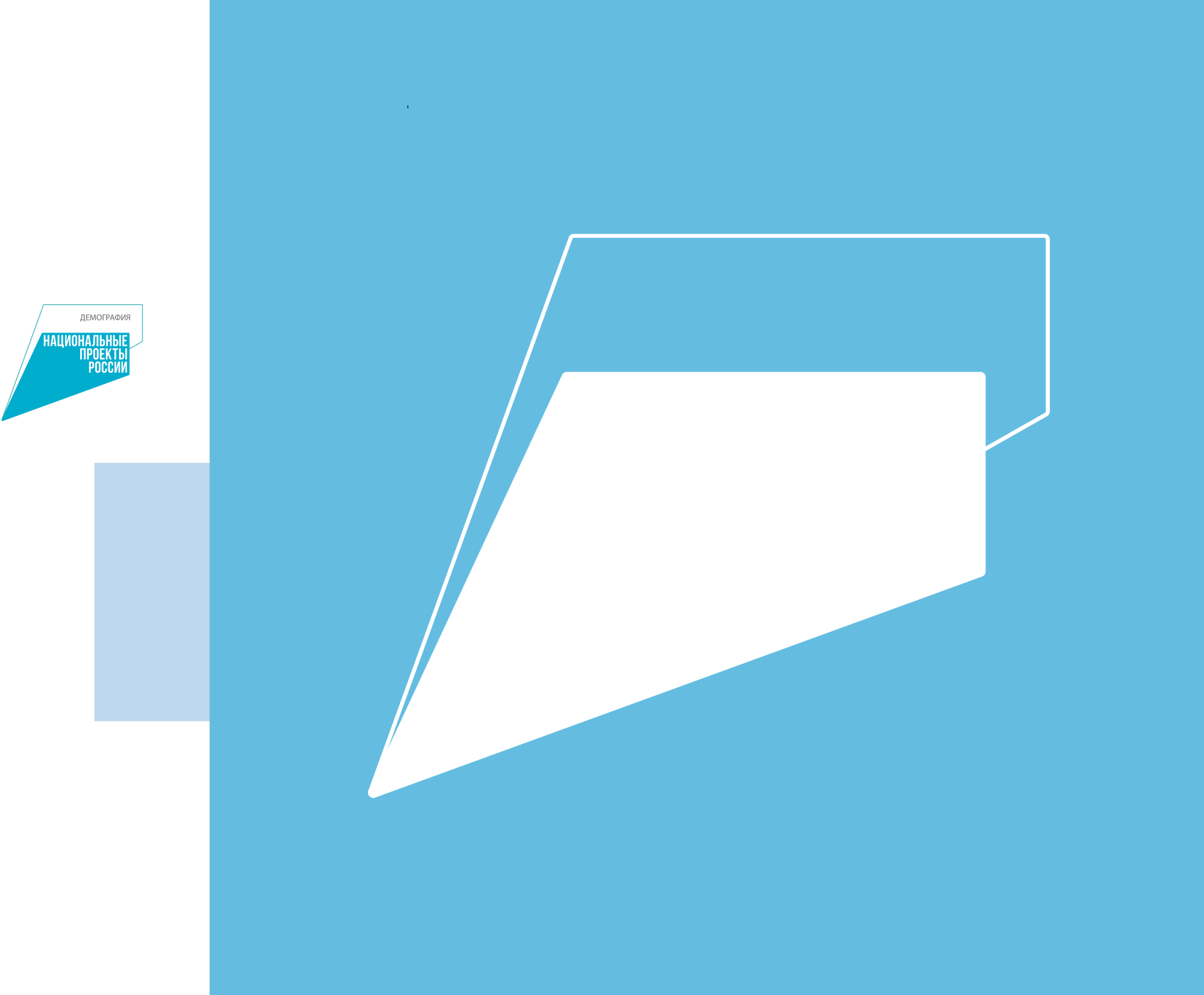 500 +
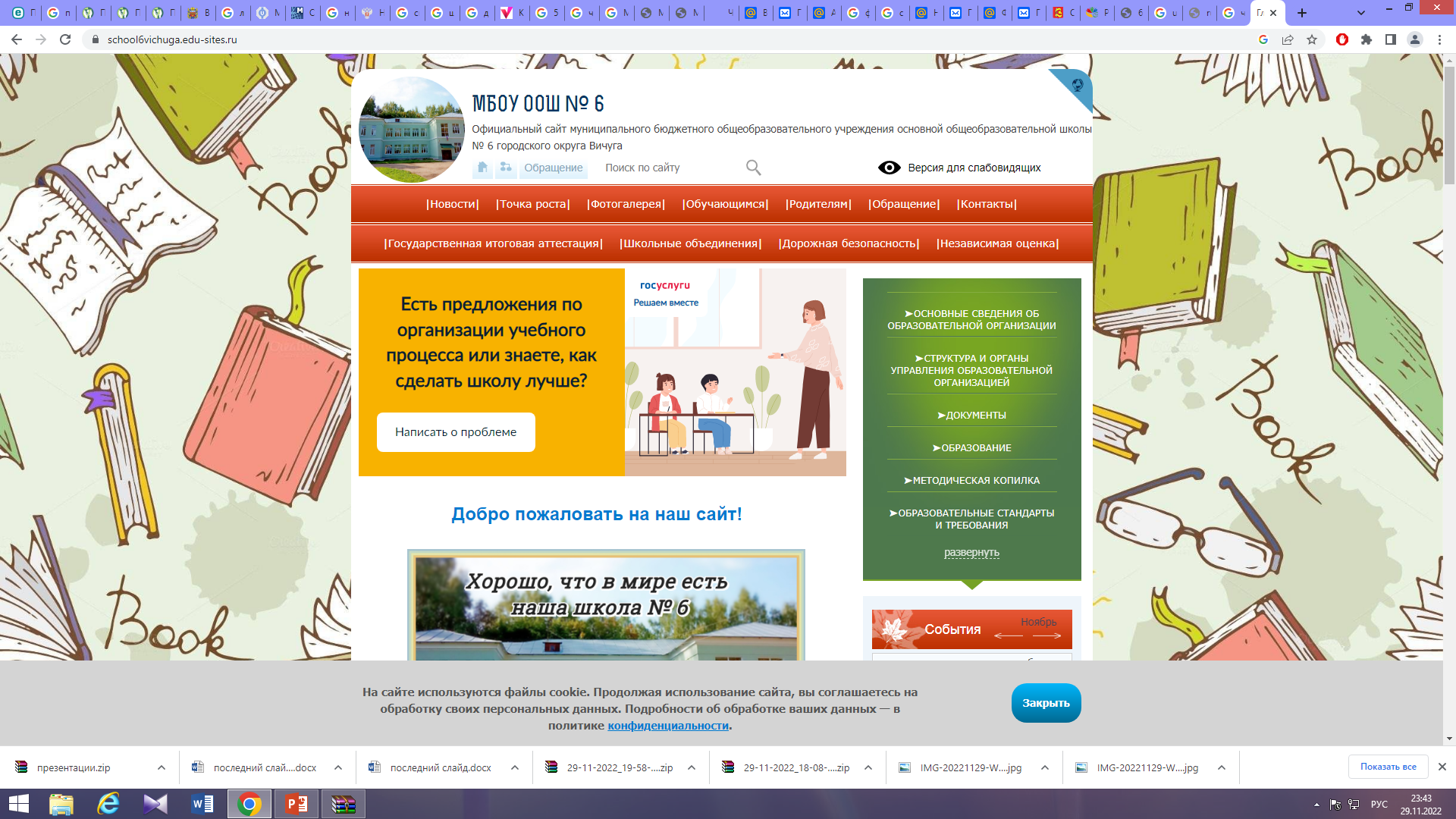 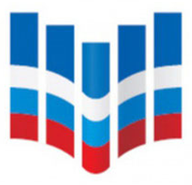 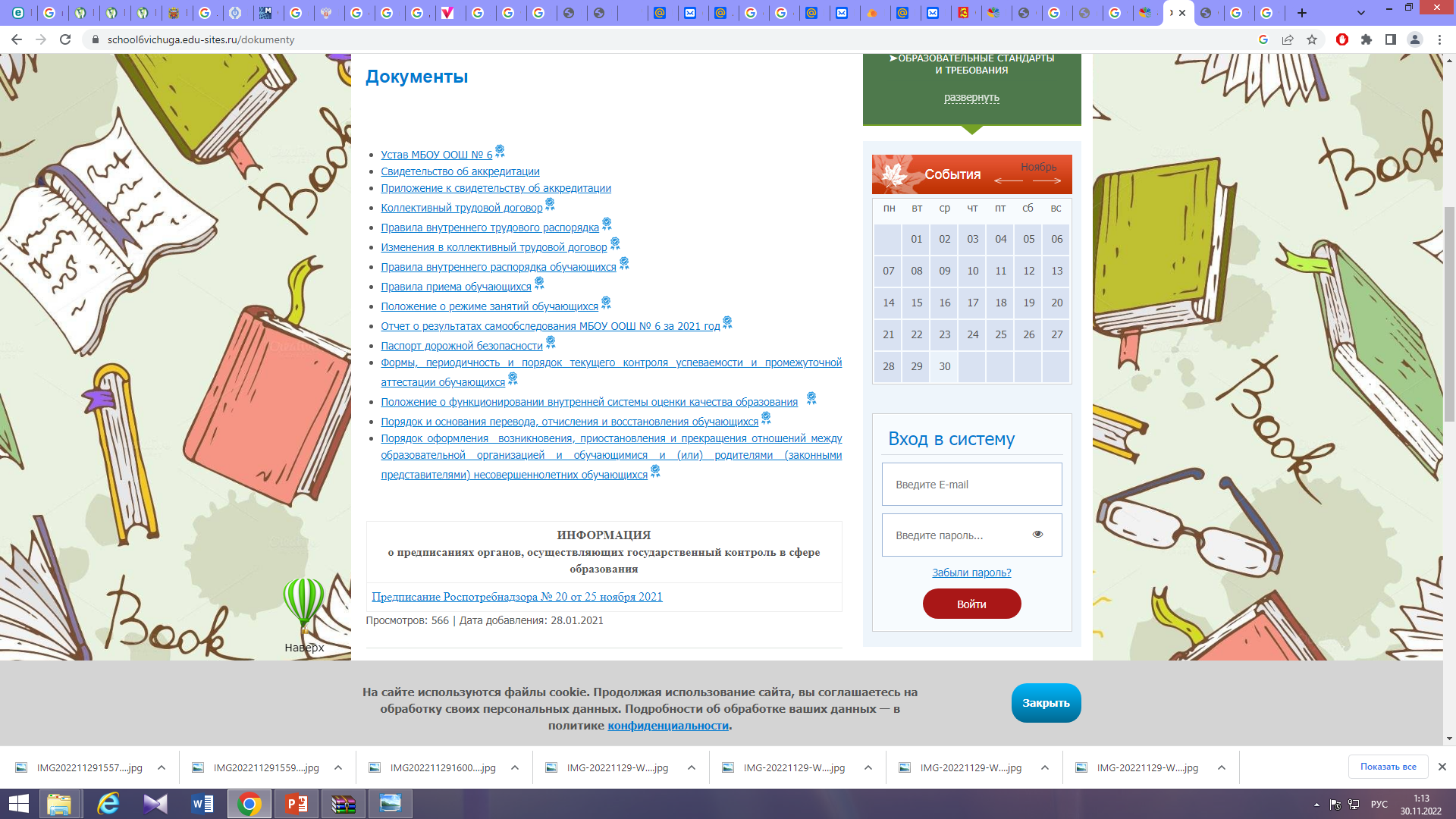 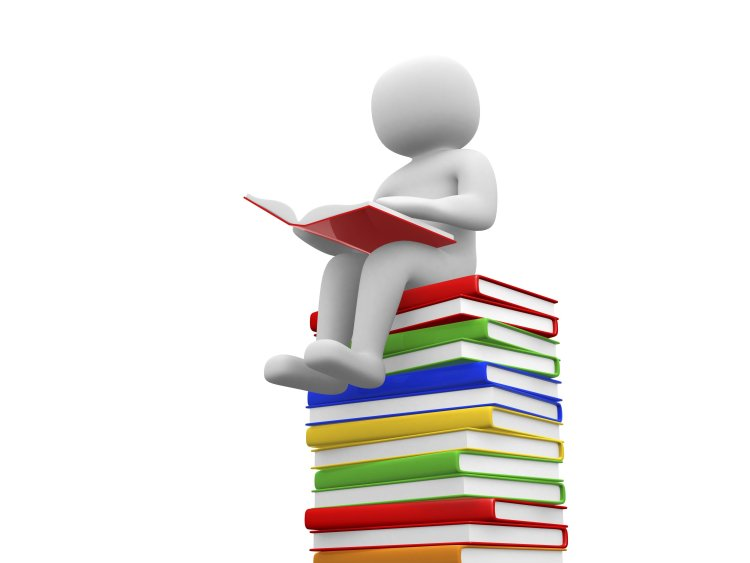 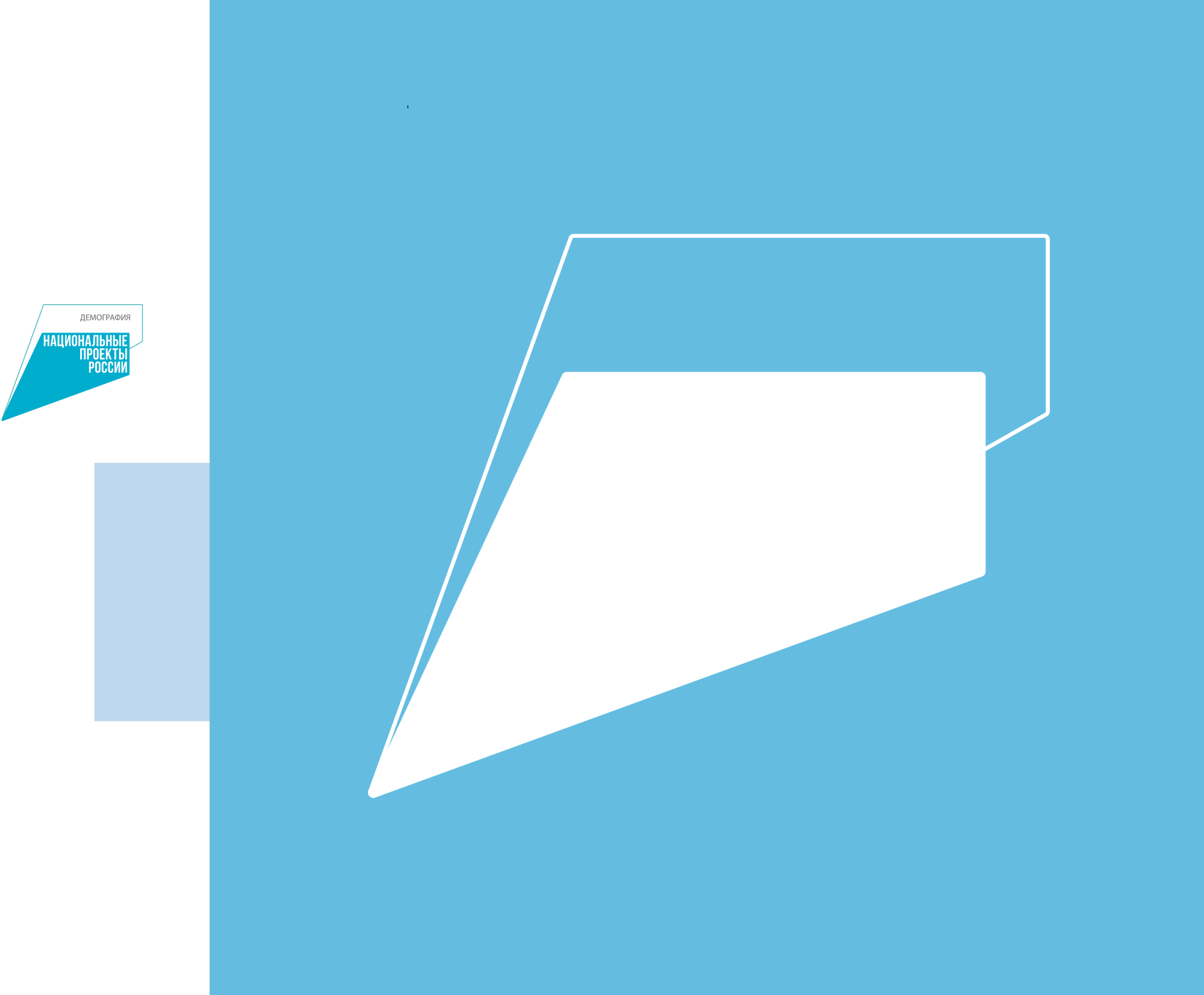 500 +
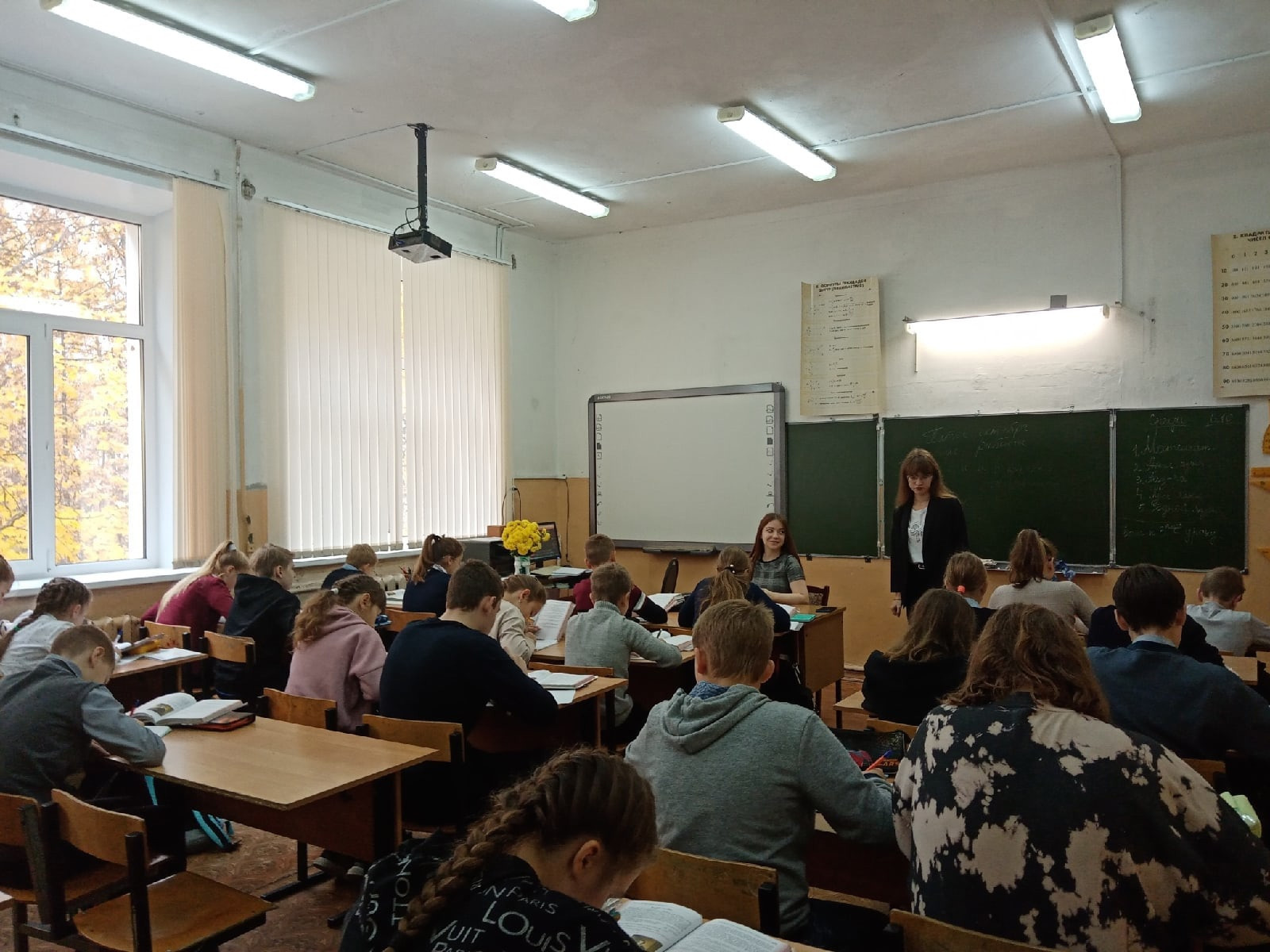 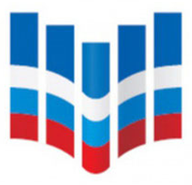 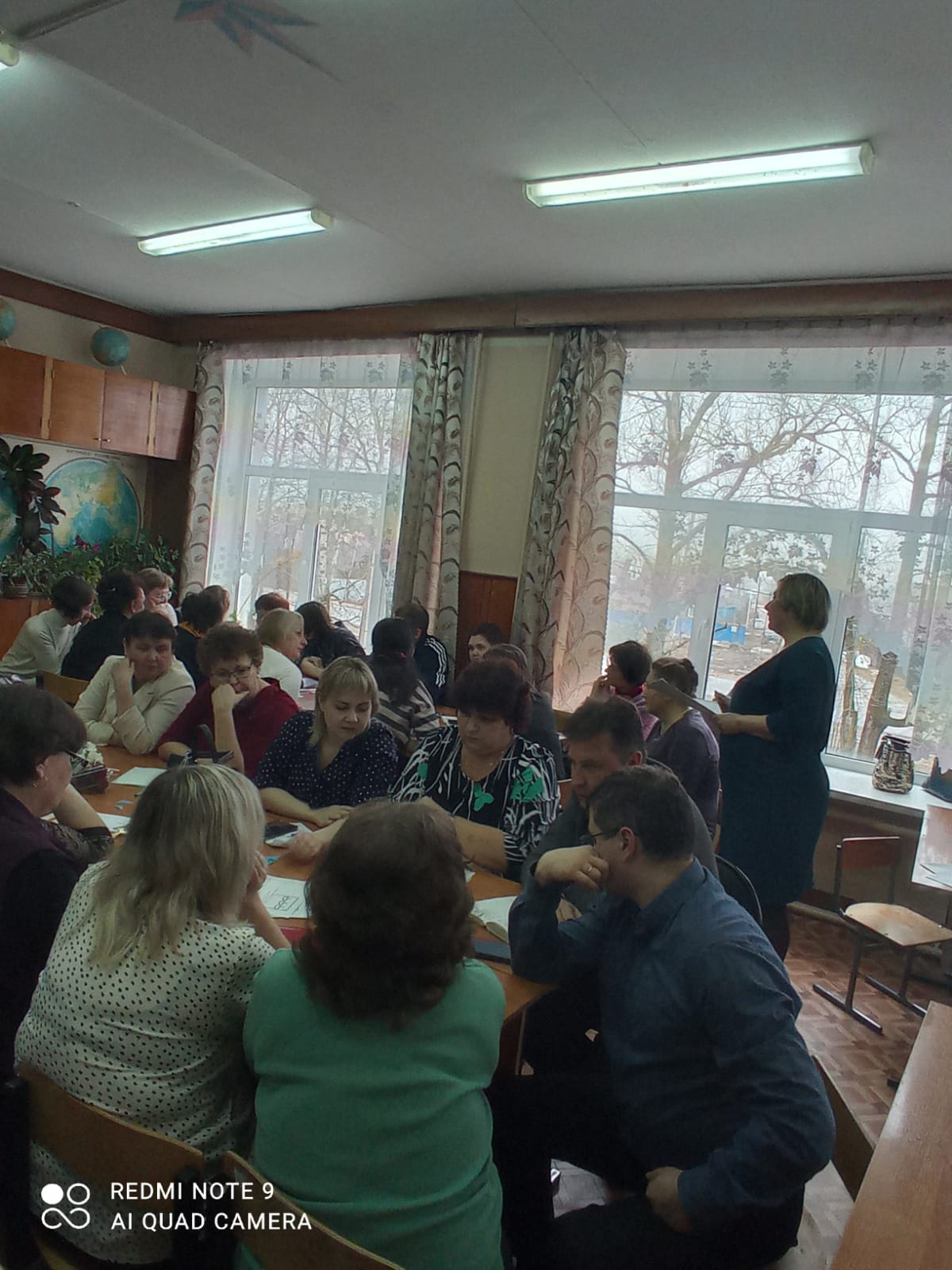 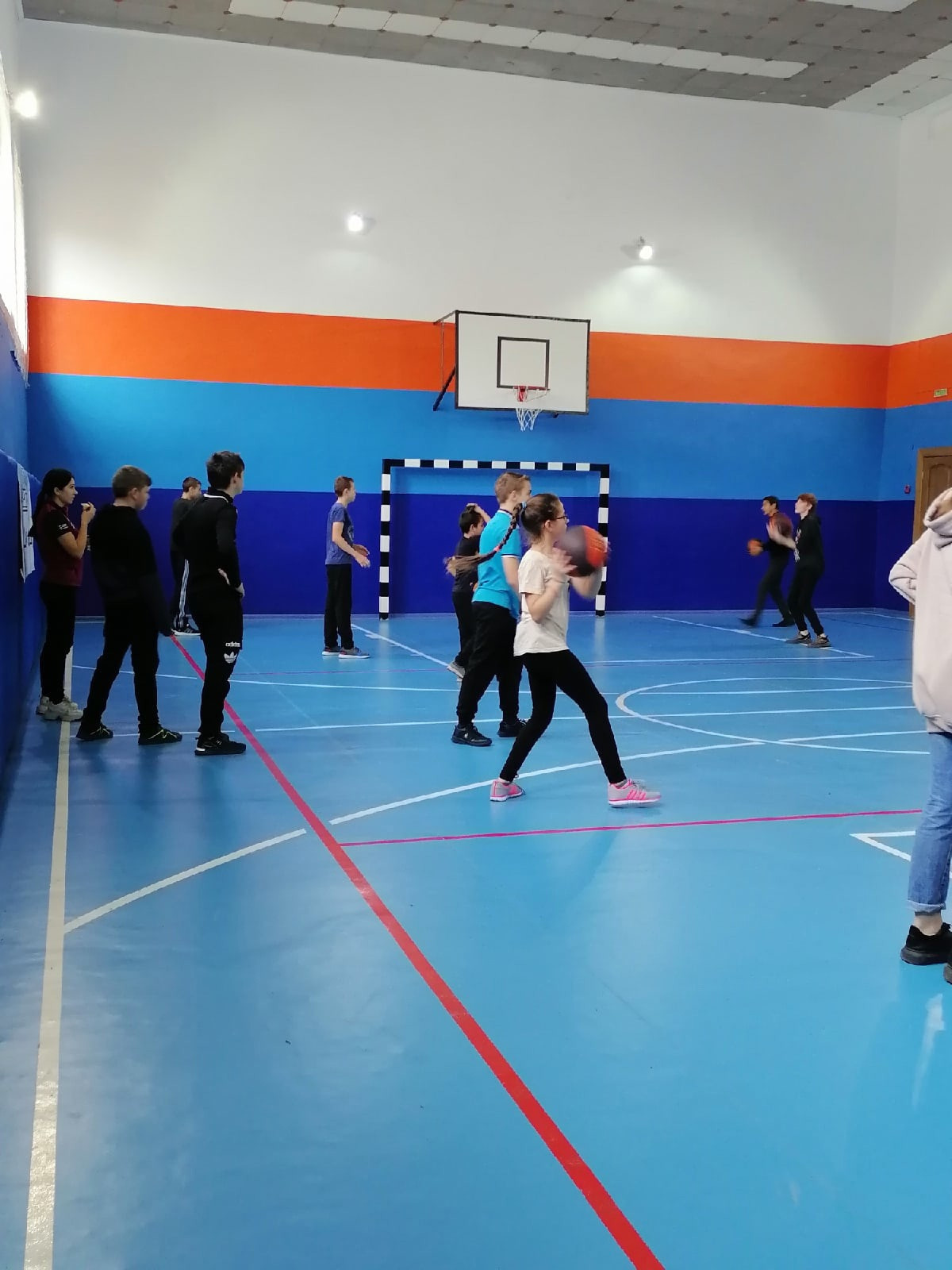 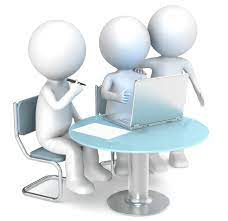 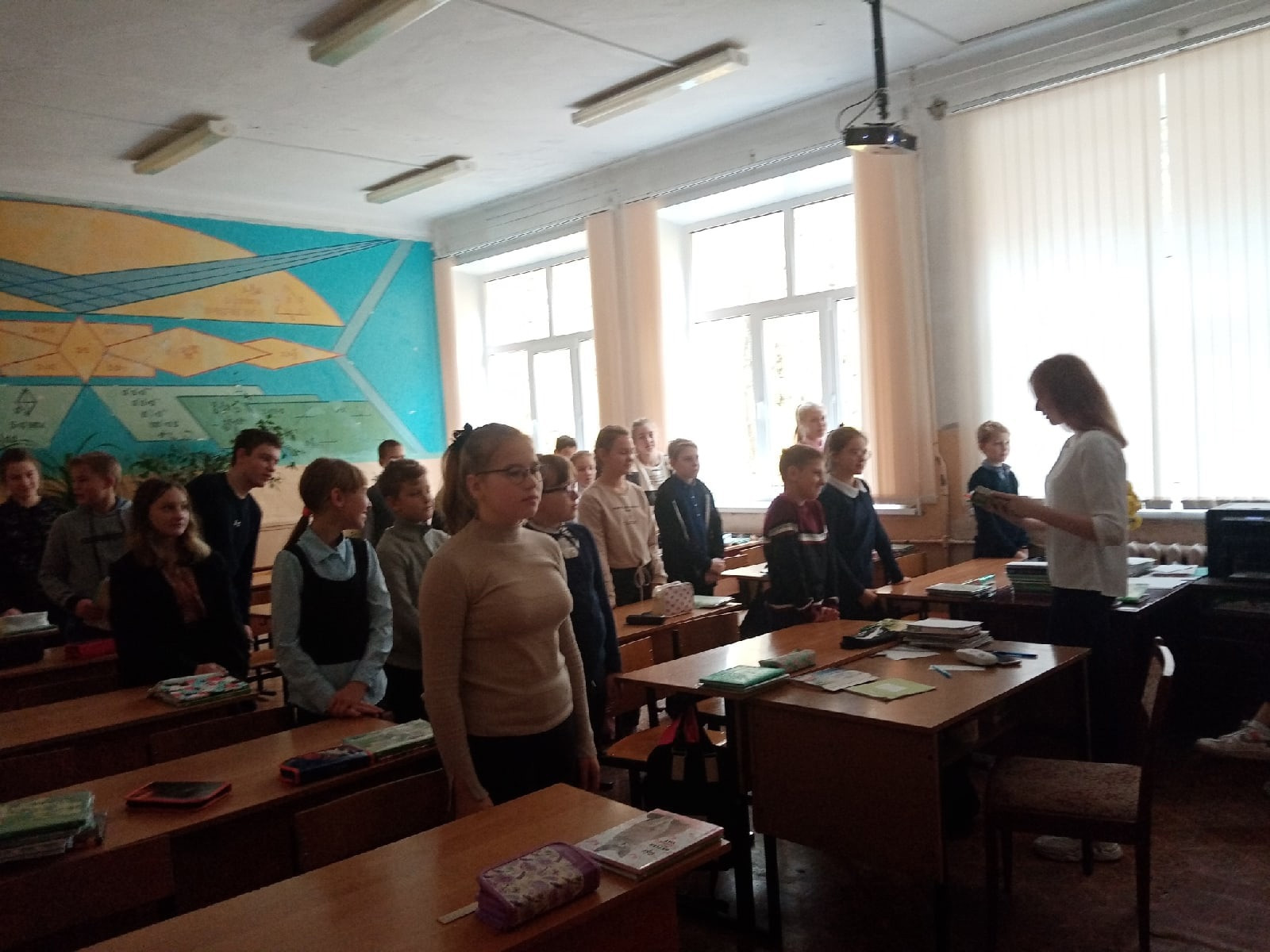 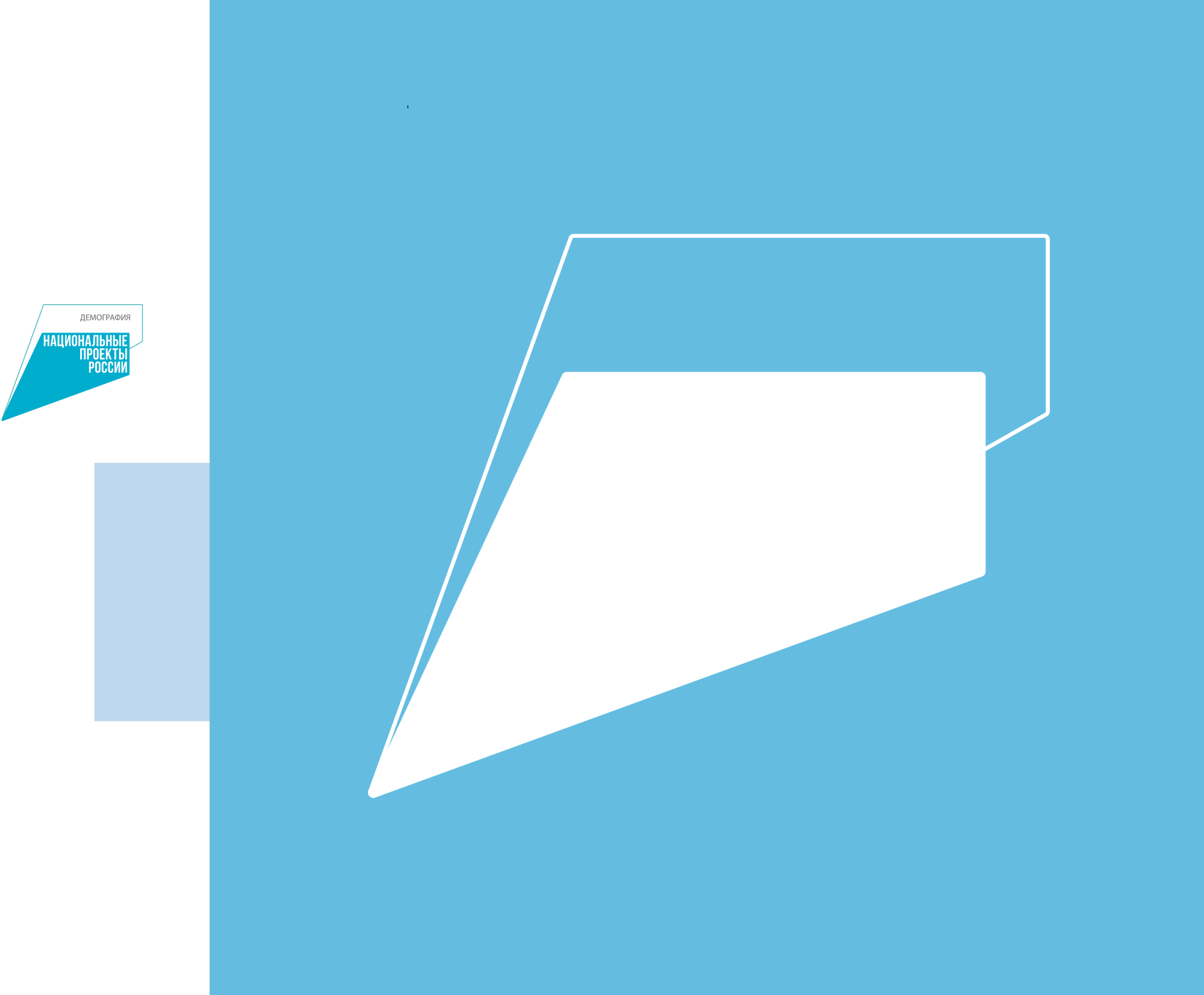 500 +
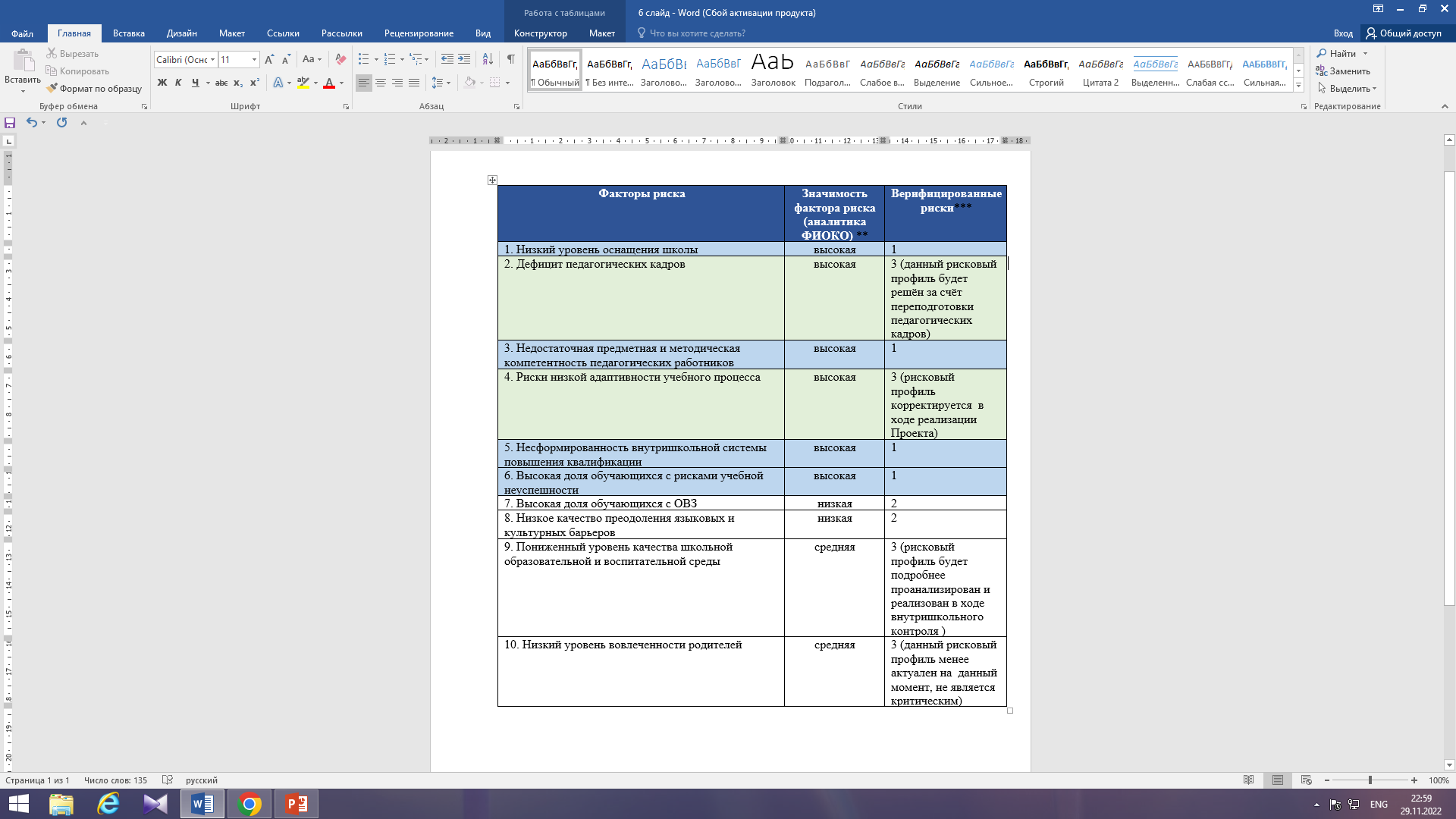 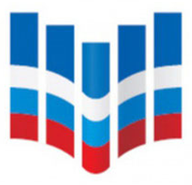 Факторы риска
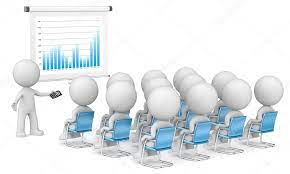 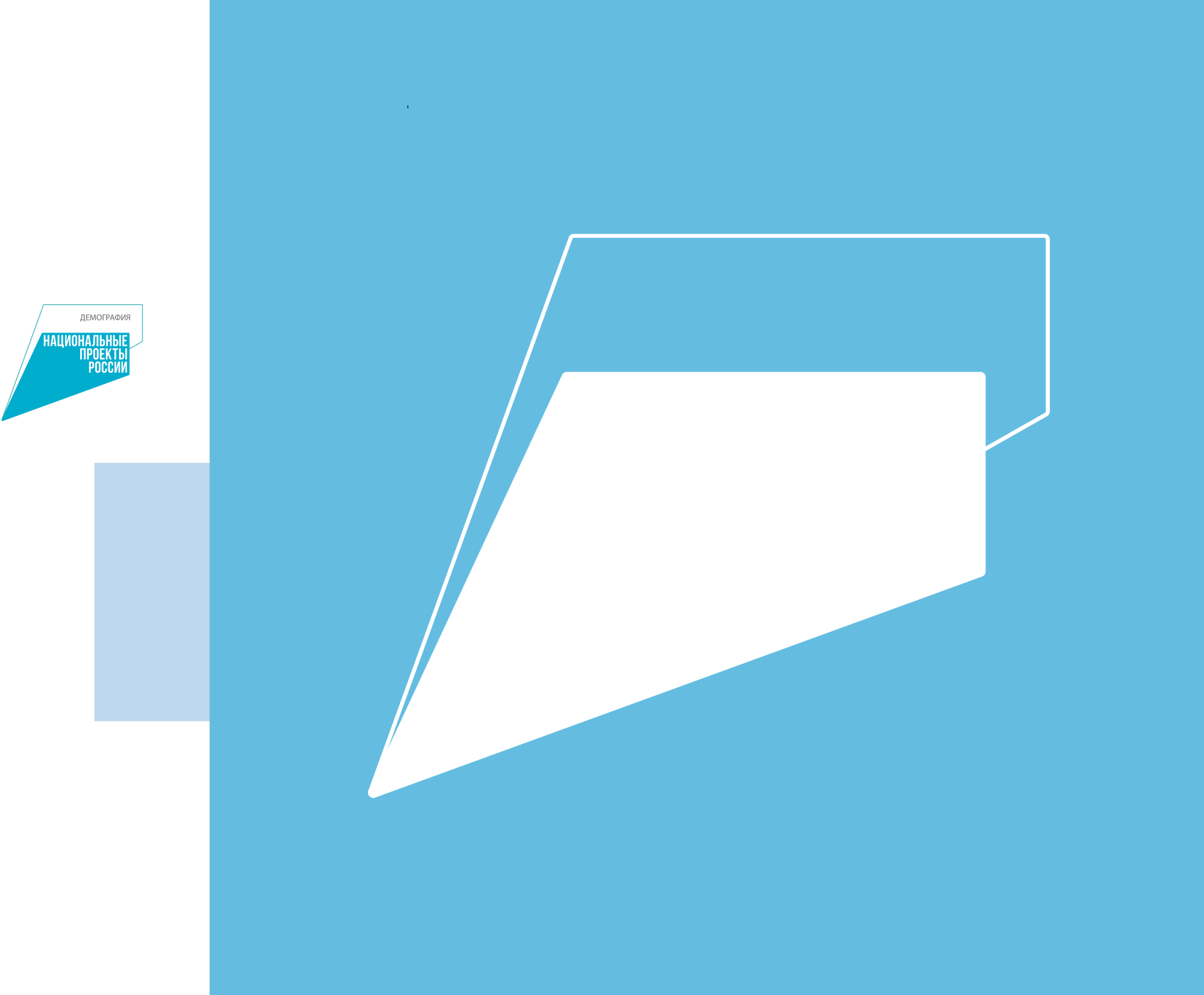 500 +
Рисковый профиль: 
низкий уровень оснащения школы
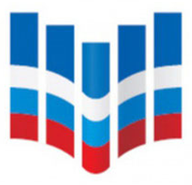 Школа входит в проект «Школа Минпросвещения России»
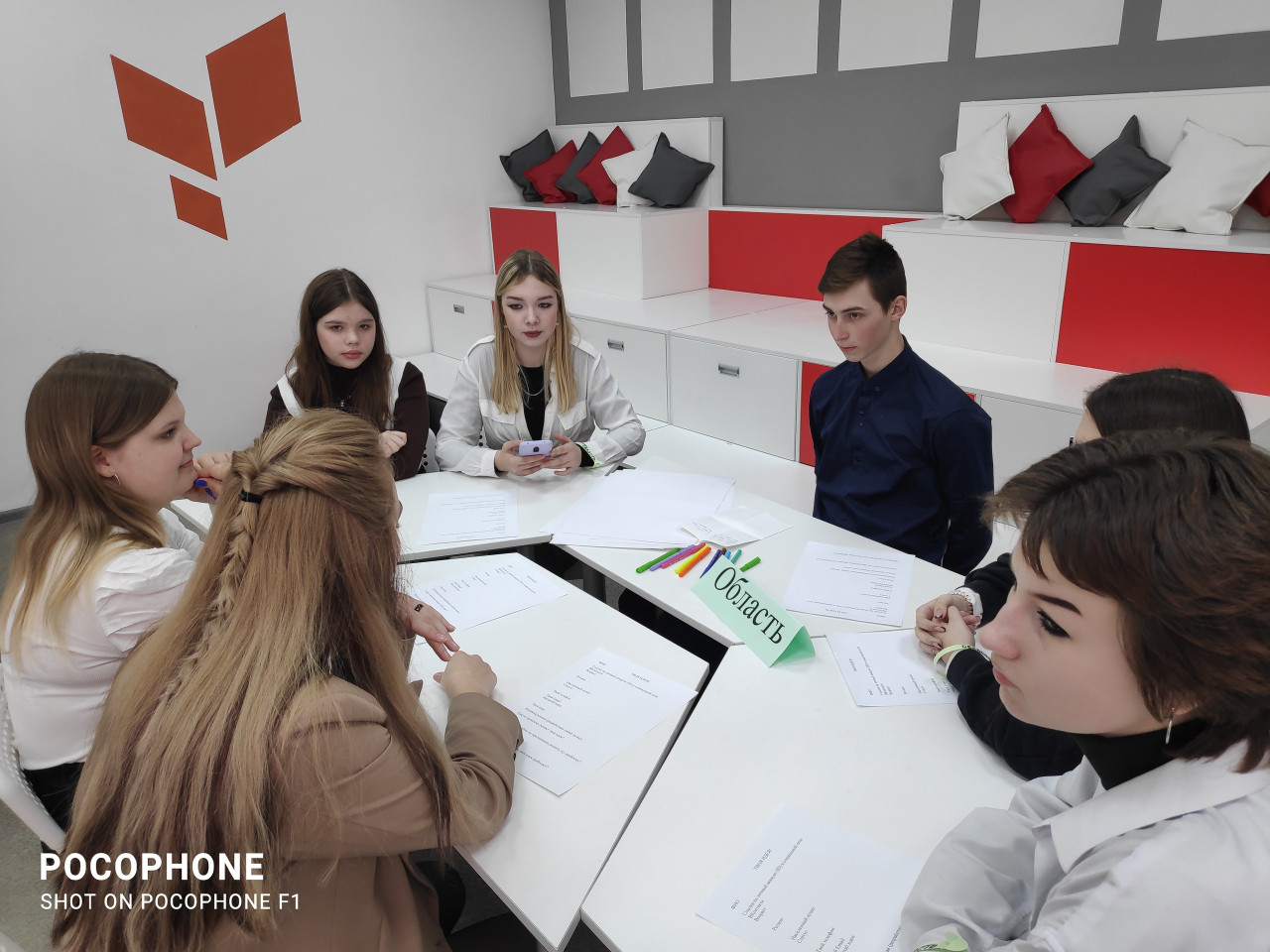 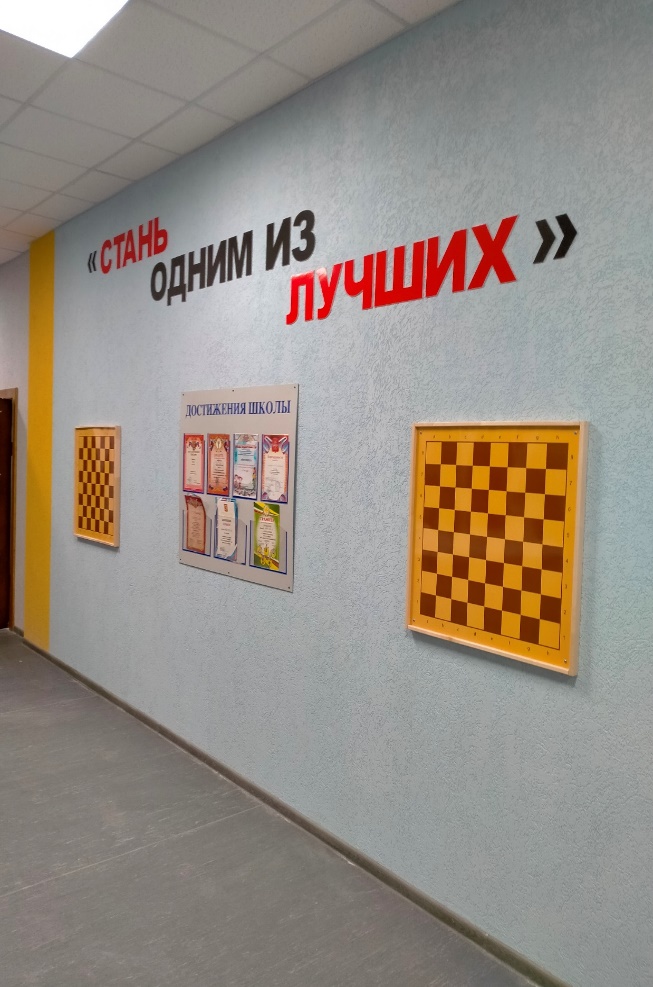 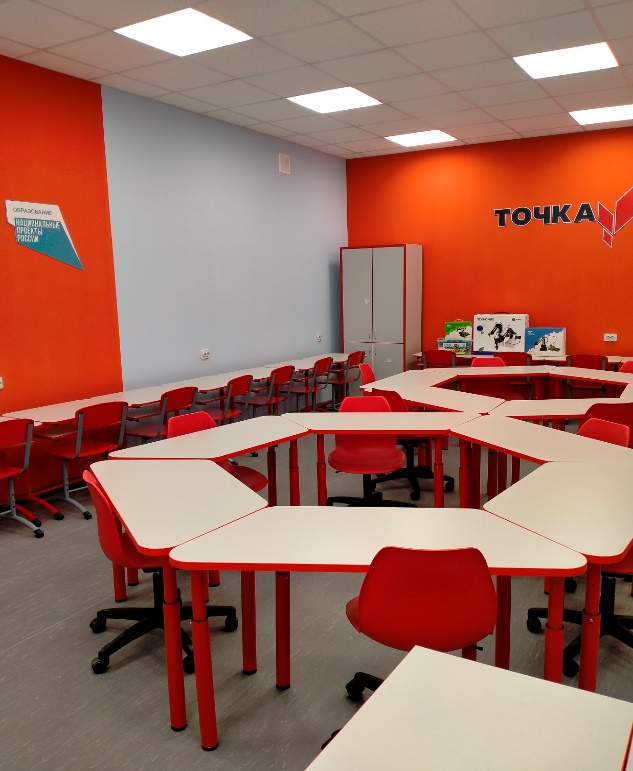 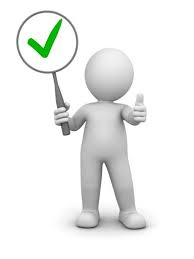 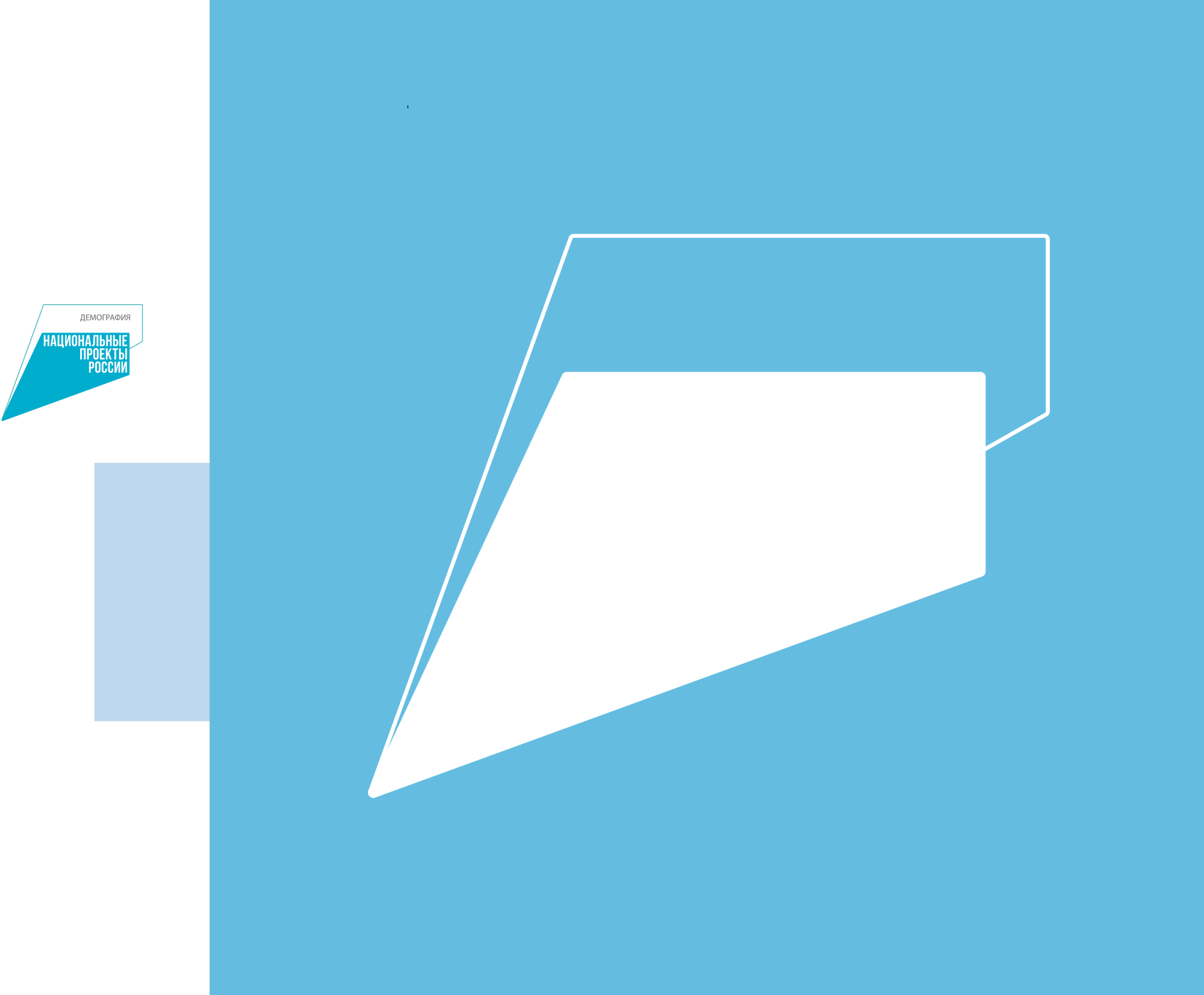 500 +
Рисковый профиль: 
недостаточная предметная и методическая компетентность педагогических работников
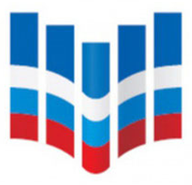 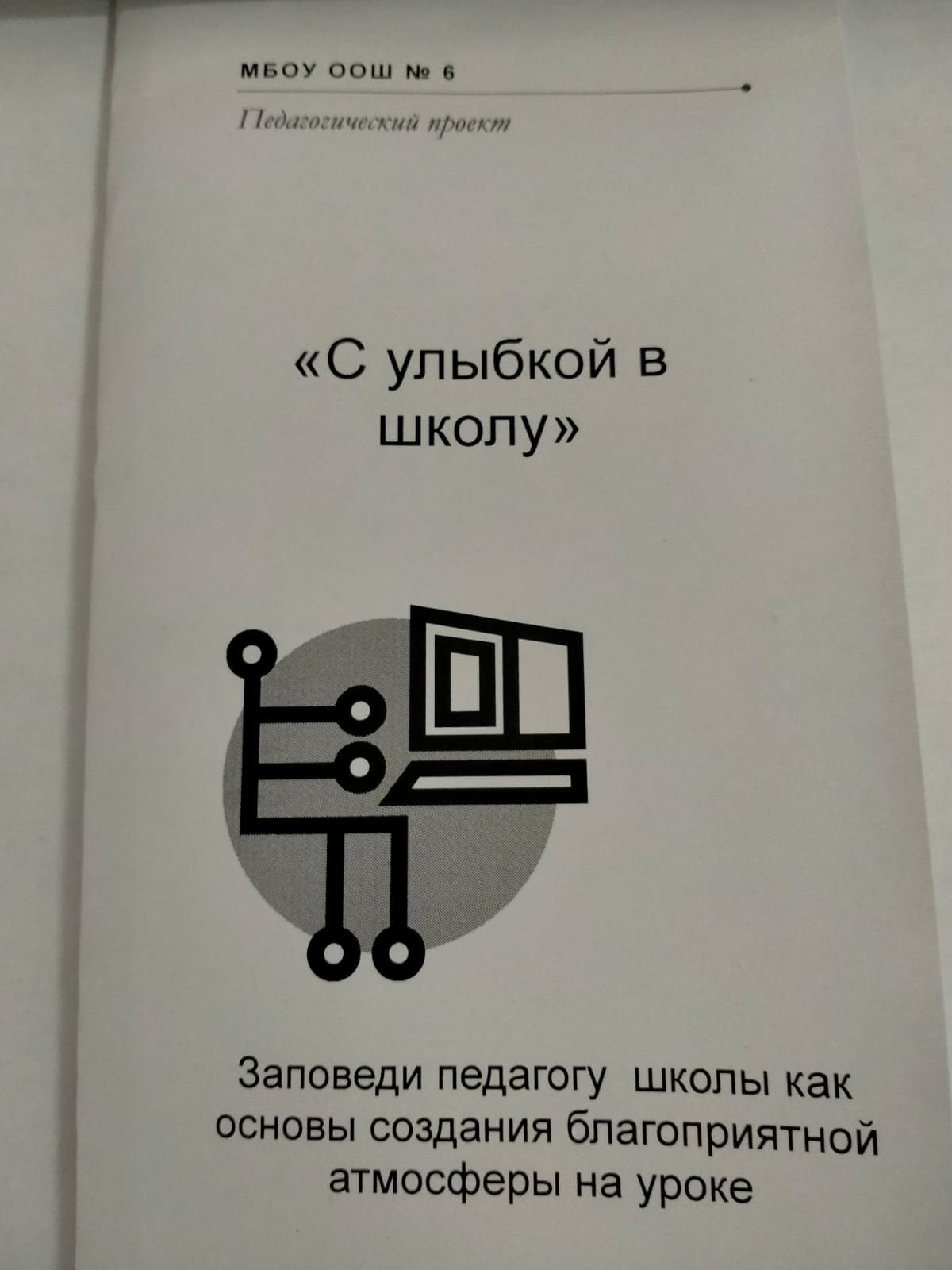 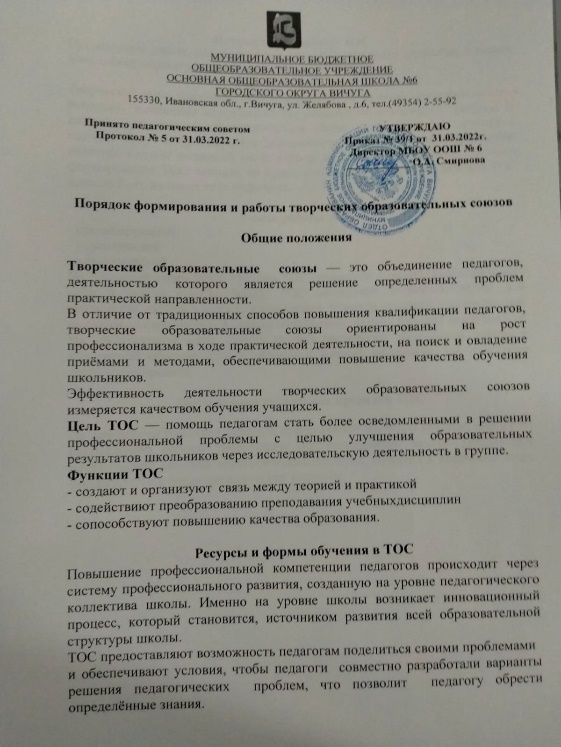 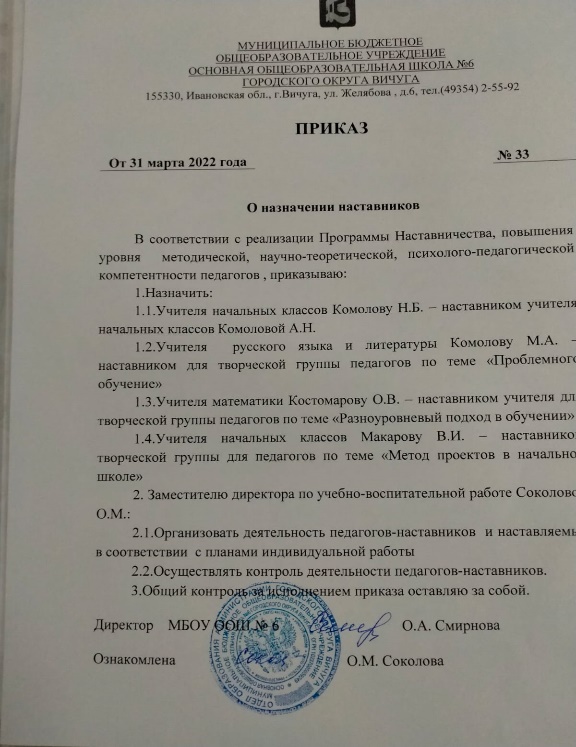 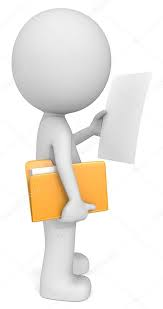 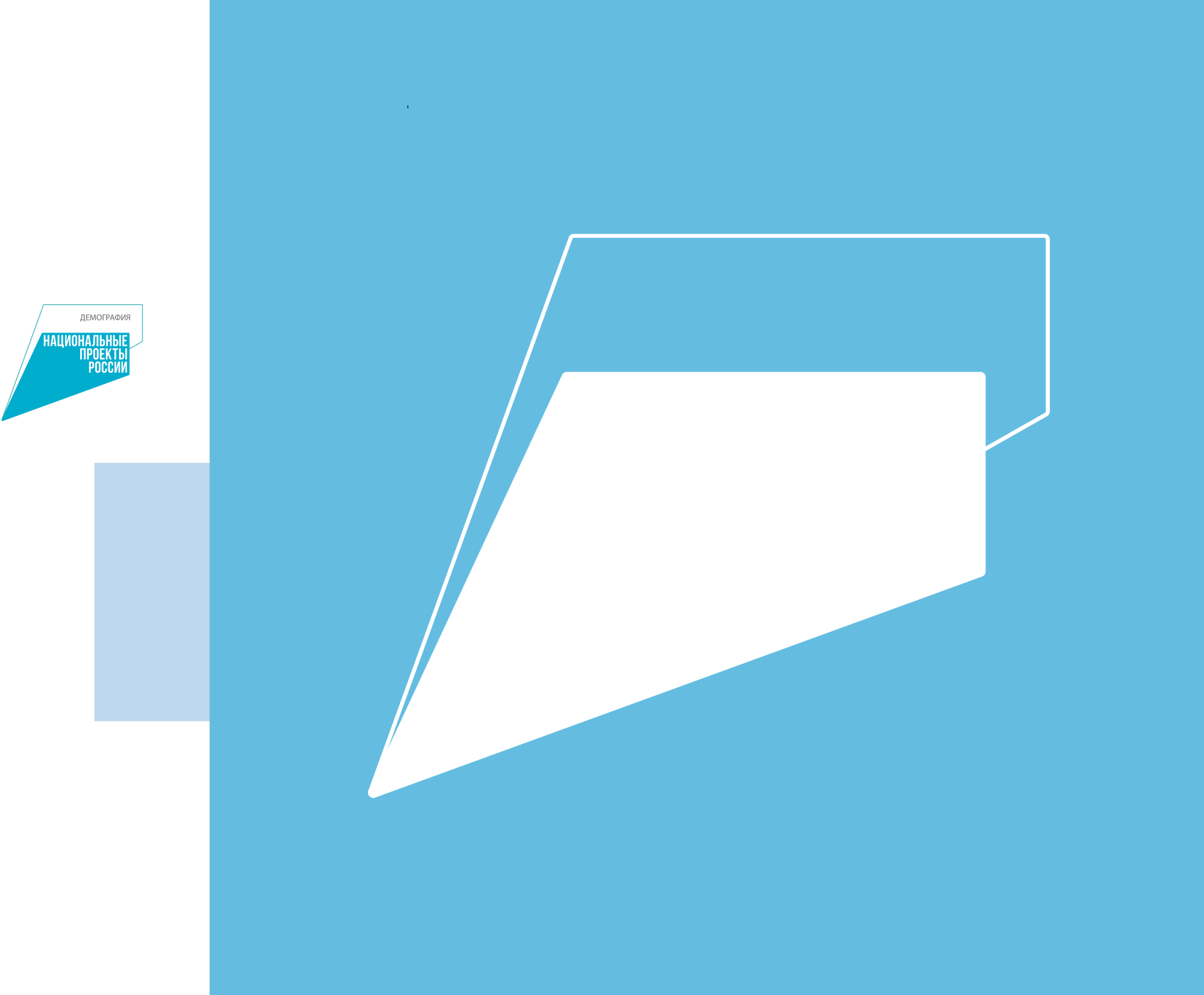 500 +
Рисковый профиль: 
несформированность внутришкольной системы повышения квалификации
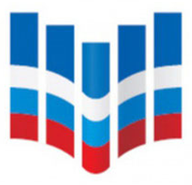 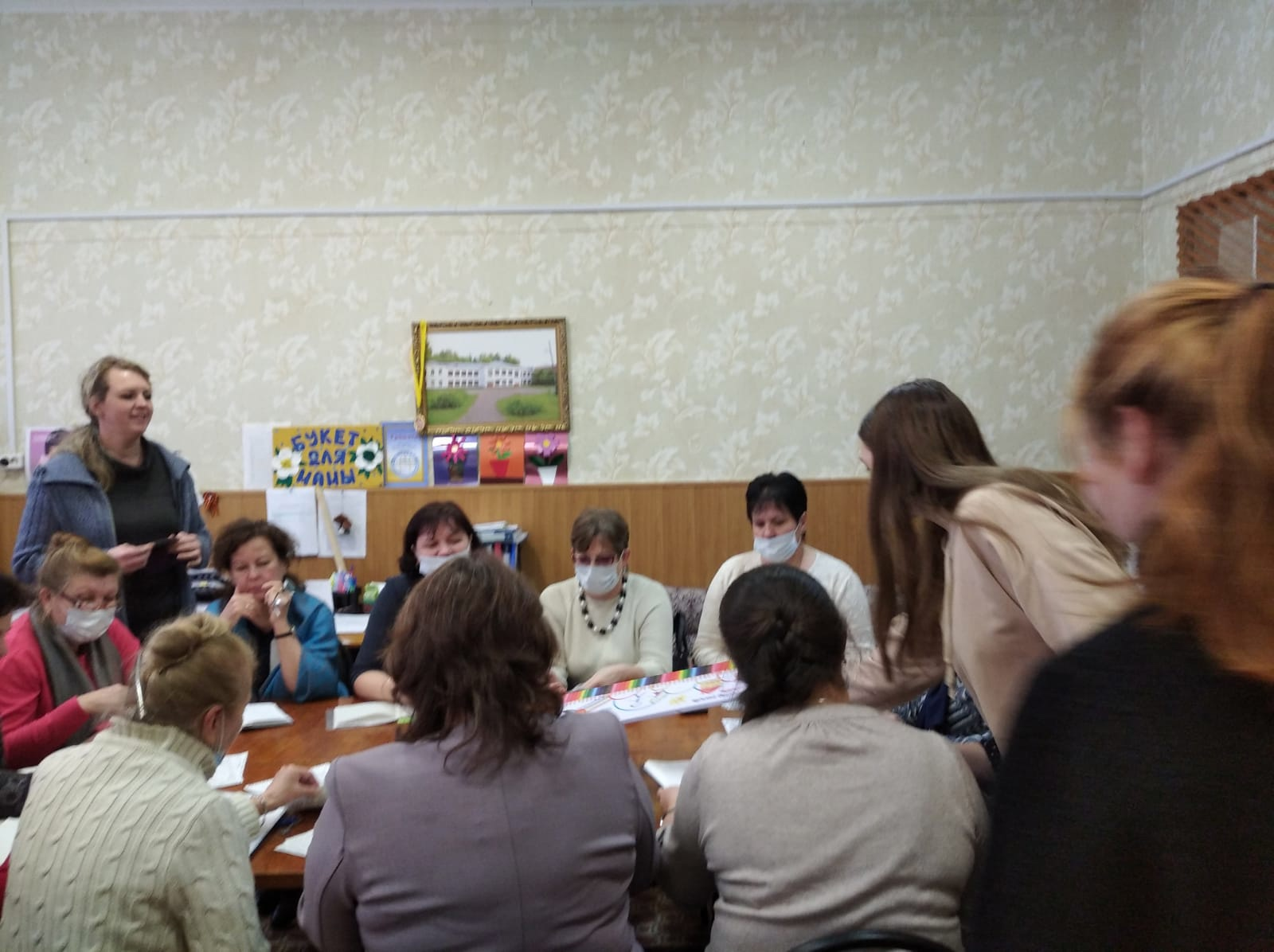 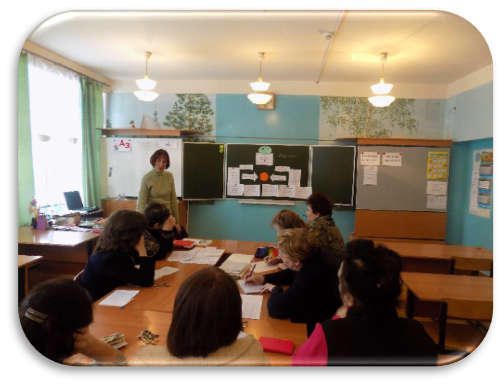 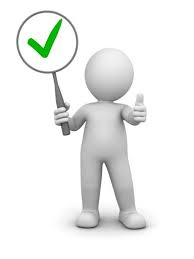 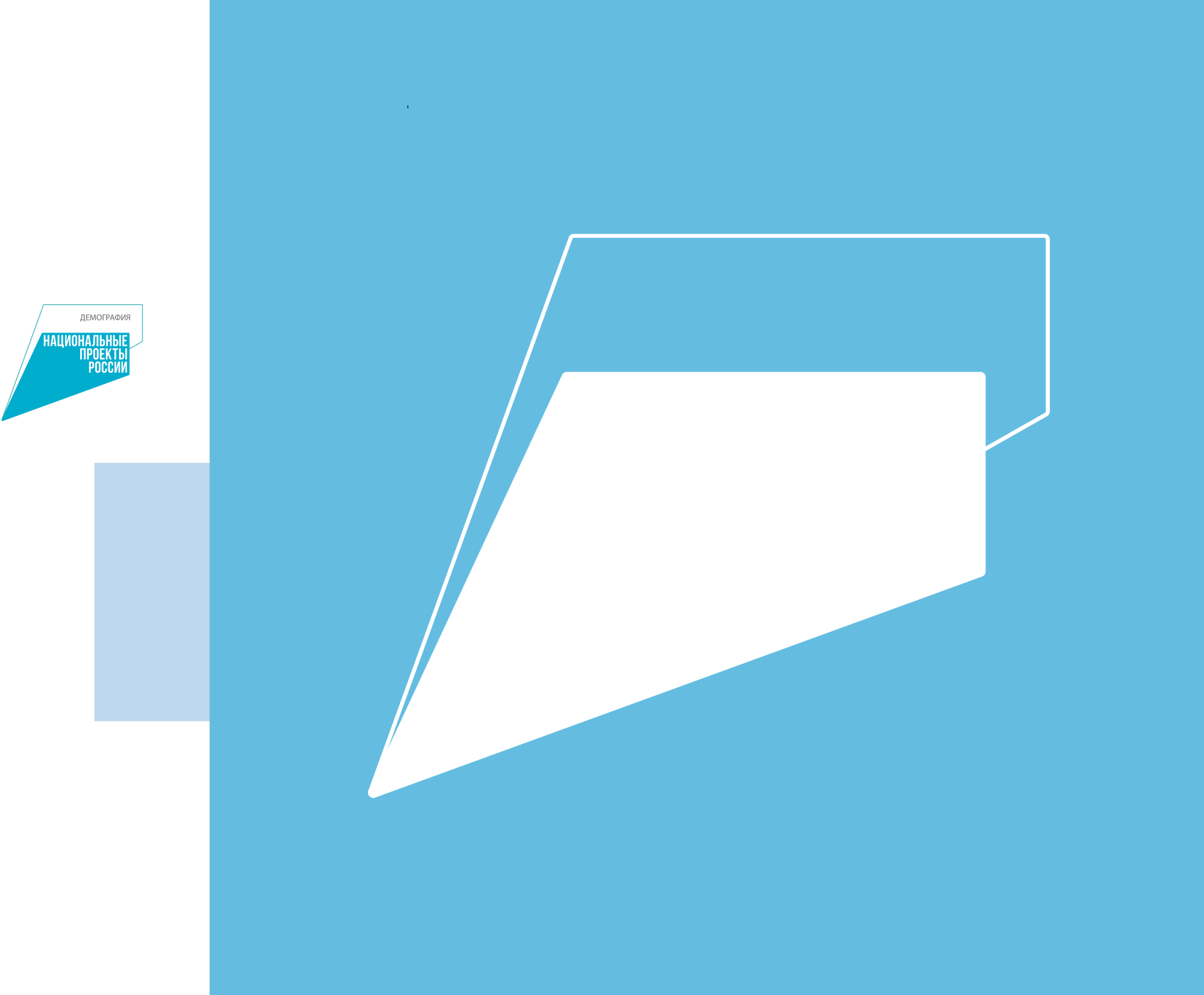 500 +
Рисковый профиль: 
Высокая доля обучающихся с рисками учебной неуспешности
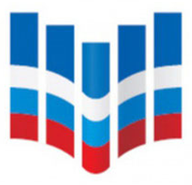 Качество знаний по классу на уровне 
основного общего образования за 2021-2022 учебный год
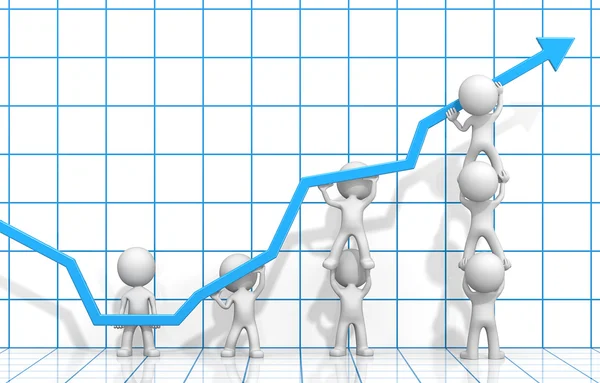 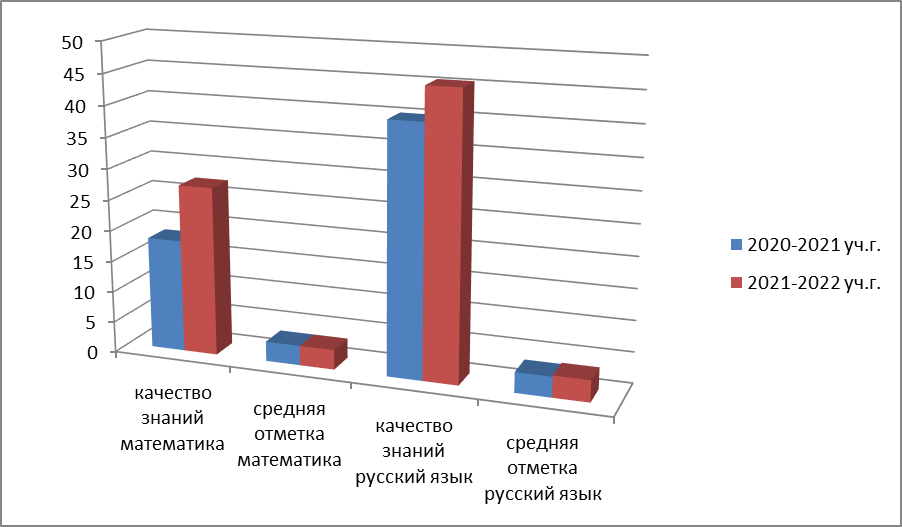 Результаты 
государственной итоговой аттестации
2021-2022 учебный год
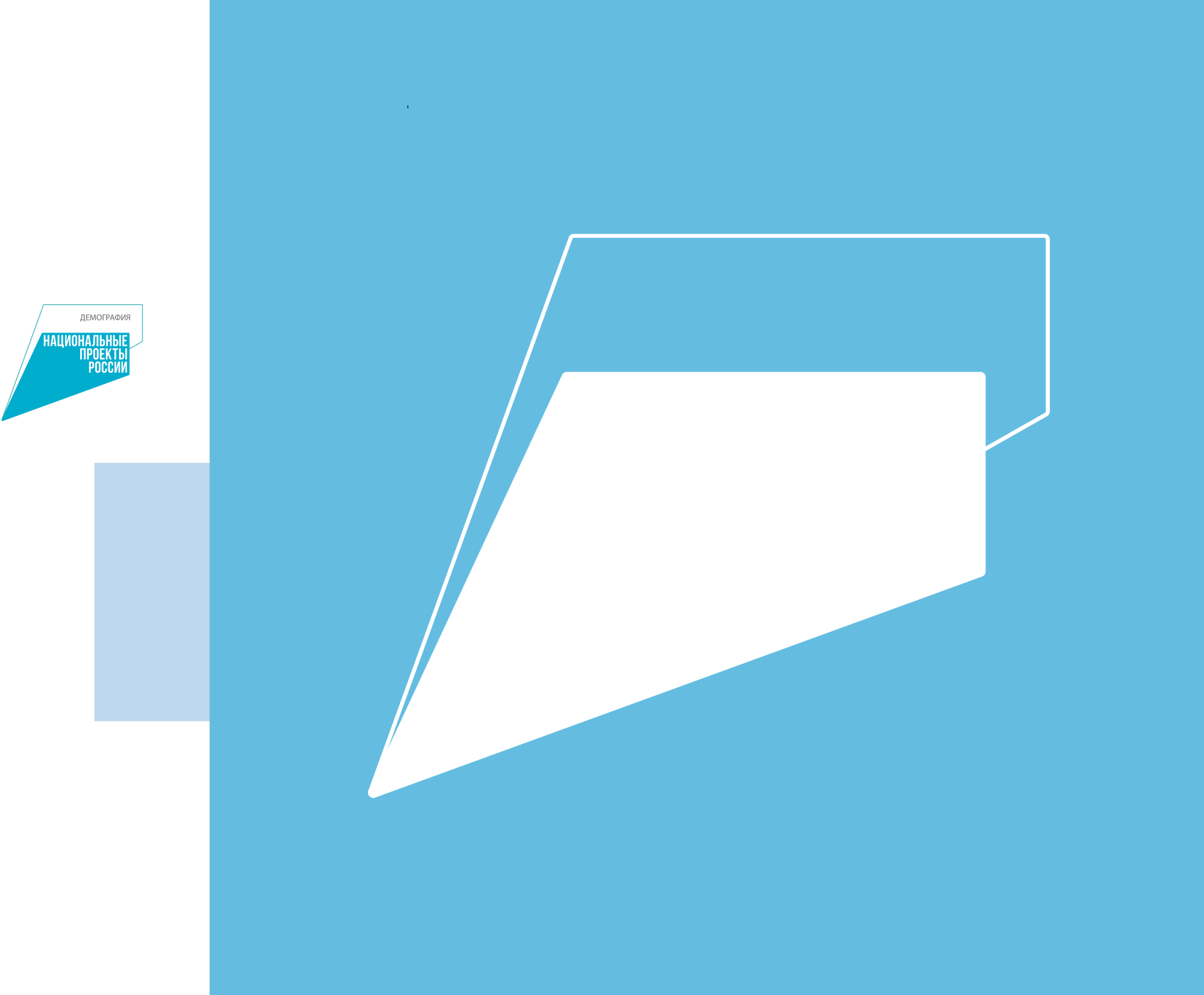 500 +
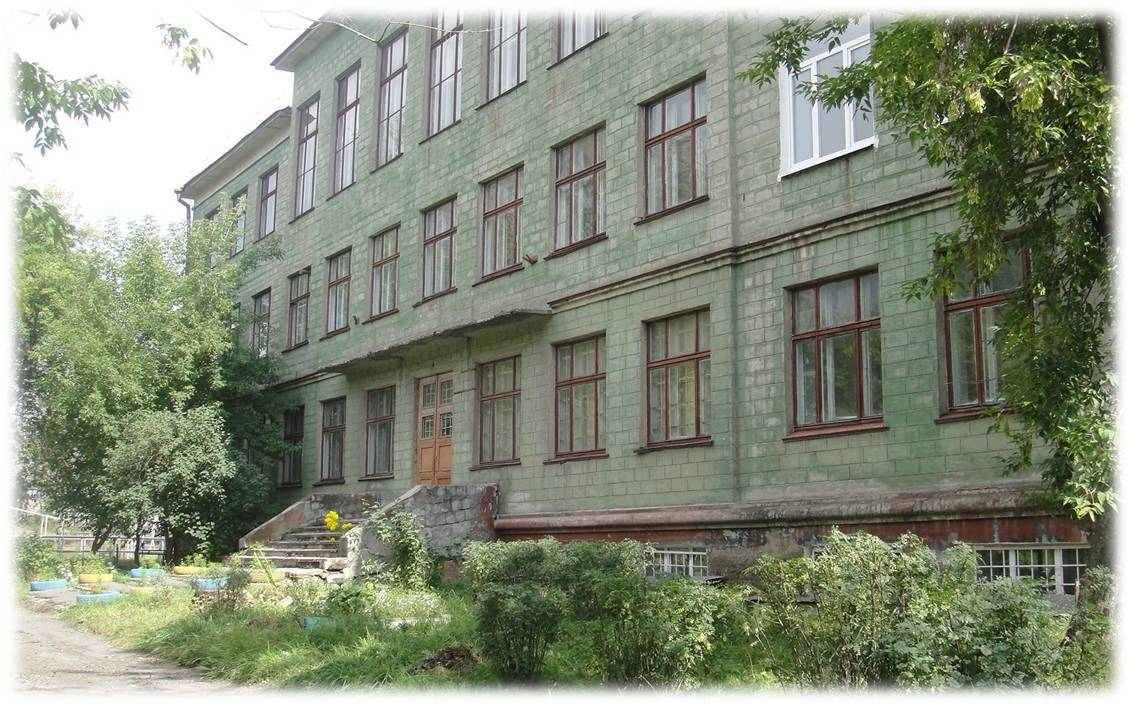 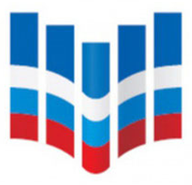 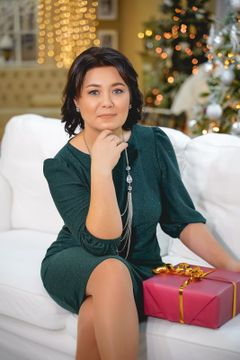 МБОУ СОШ №3 
город Нижний Тагил
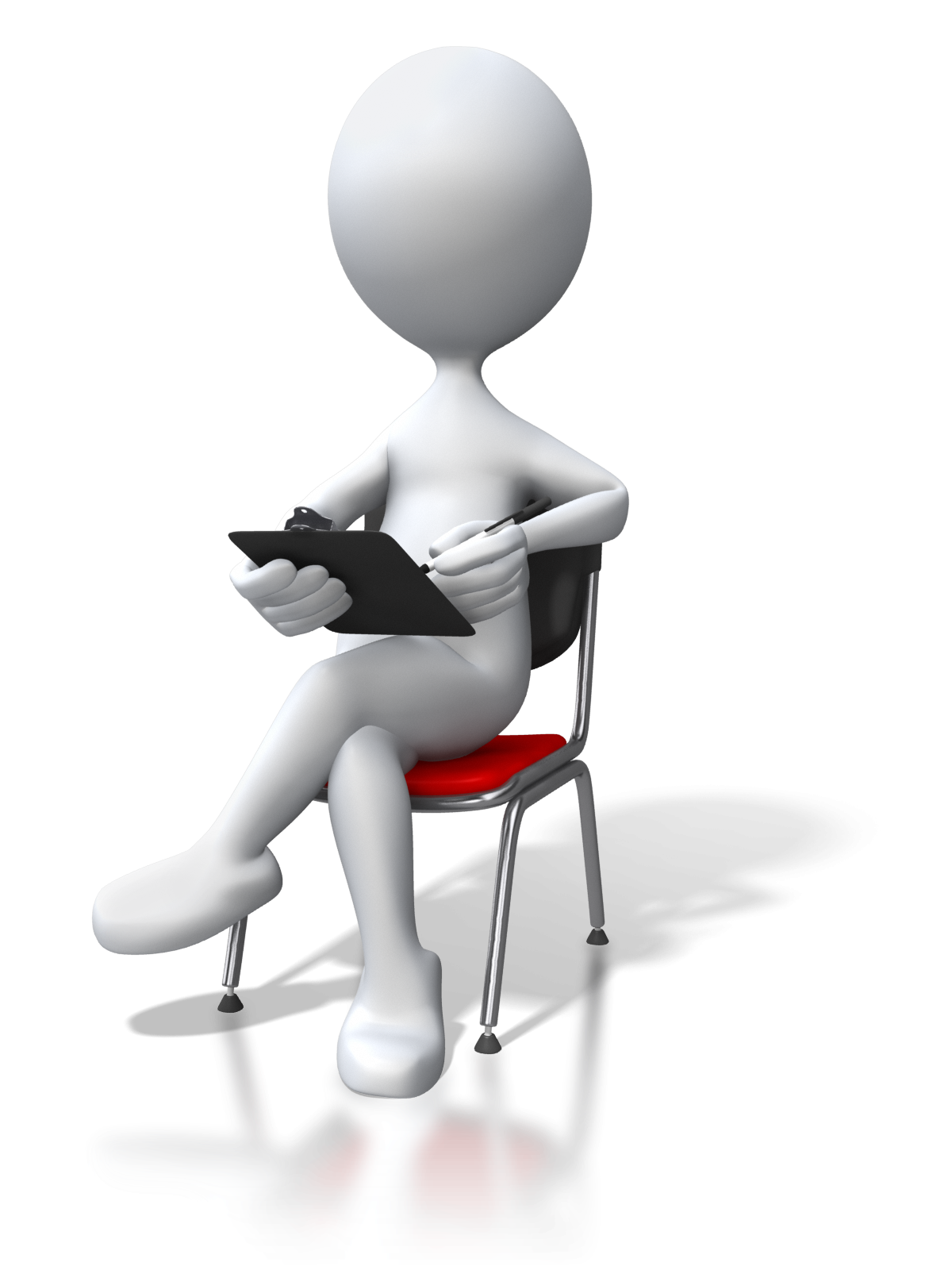 Директор школы
Казанцева Ольга Александровна
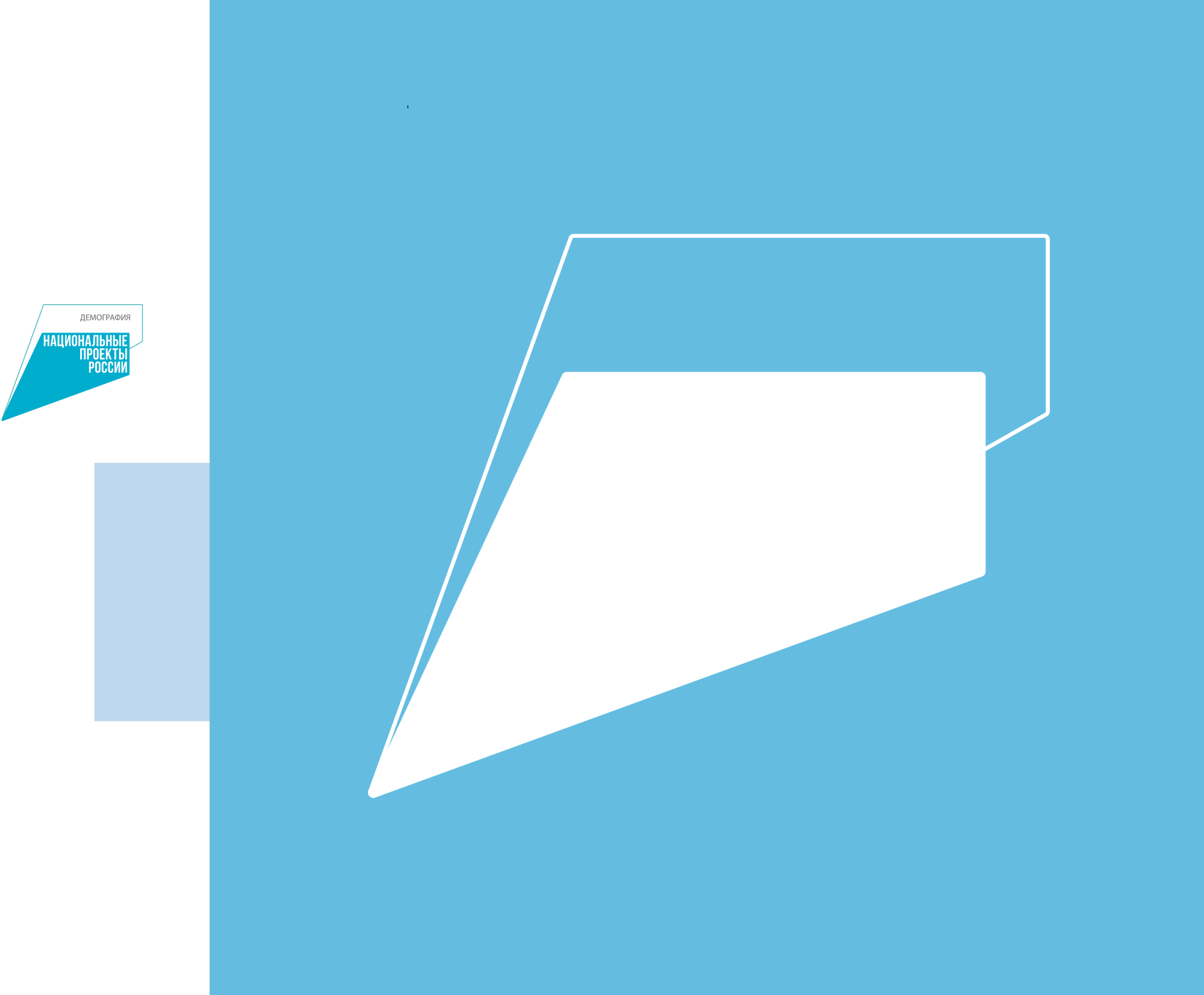 500 +
Низкий уровень оснащения школы
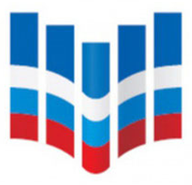 Указать виды (формы)
представления отчета о проведенных мероприятиях
Сформулировать целевые показатели
 (индикаторы достижения цели) с учетом из измеримости
Уточнить содержание мероприятий в дорожной карте
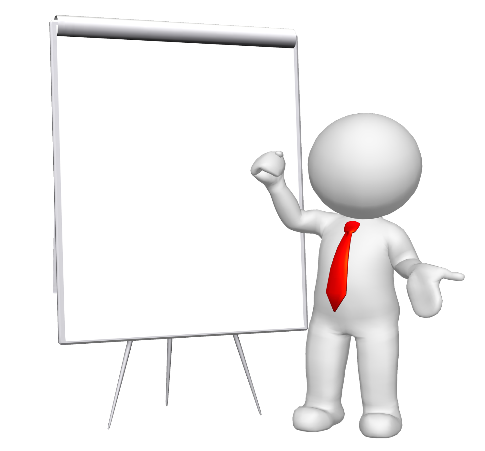 Рекомендации
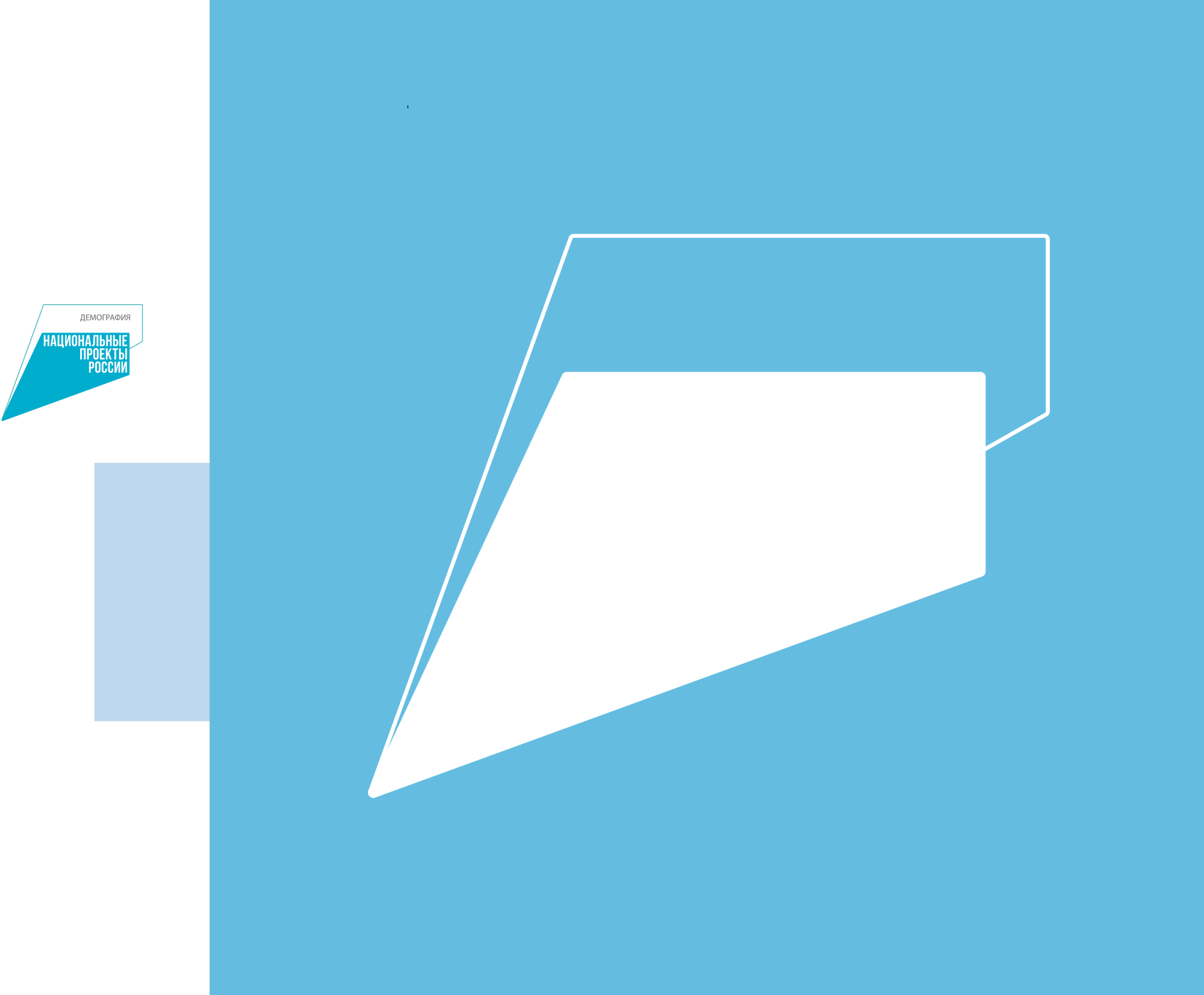 500 +
Недостаточная предметная и методическая компетентность педагогических работников
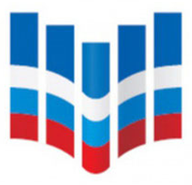 Указать виды (формы) представления отчета 
о проведенных мероприятиях
Уточнить организацию деятельности ТОСов
как меры по достижению цели 
Продолжать работу по разработанным планам 
и по итогам поделиться результатами и опытом реализации представленной программы с педагогической общественностью
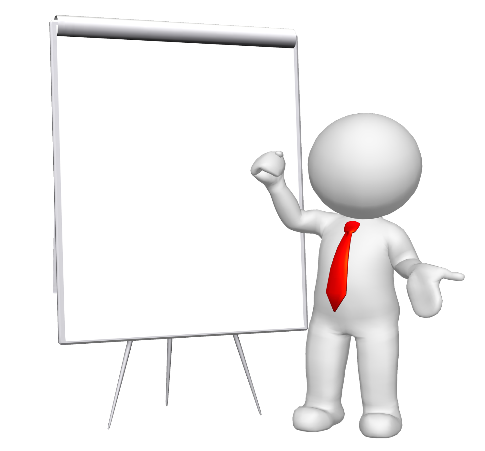 Рекомендации
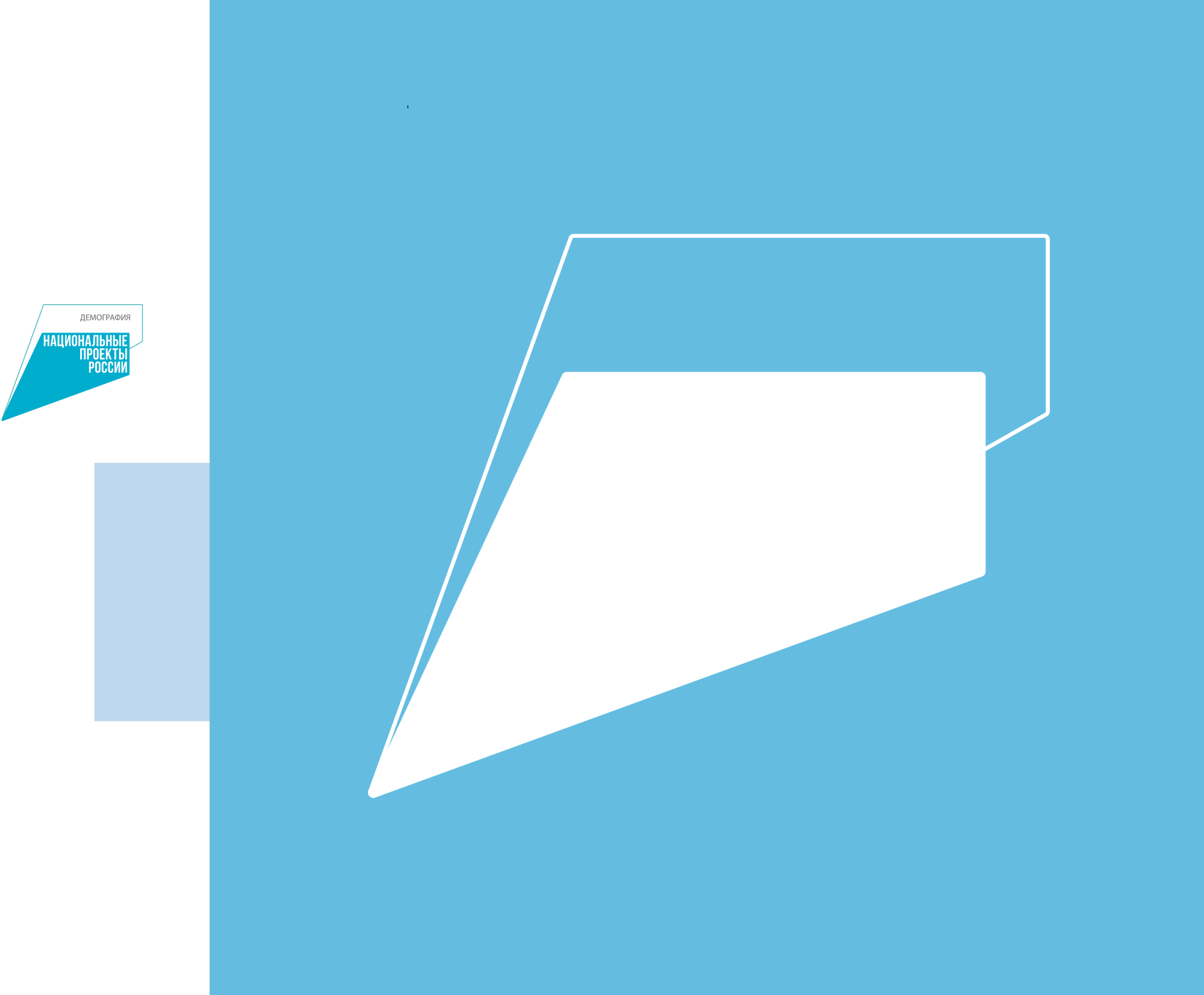 500 +
Несформированность внутришкольной системы повышения квалификации
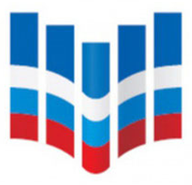 Указать виды (формы) представления отчета о проведенных мероприятиях
Сформировать целевые показатели (индикаторы достижения цели) с учетом их измеримости
Уточнить содержание мероприятий в дорожной карте
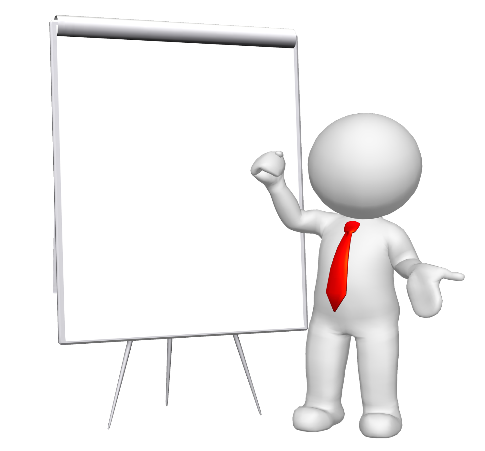 Рекомендации
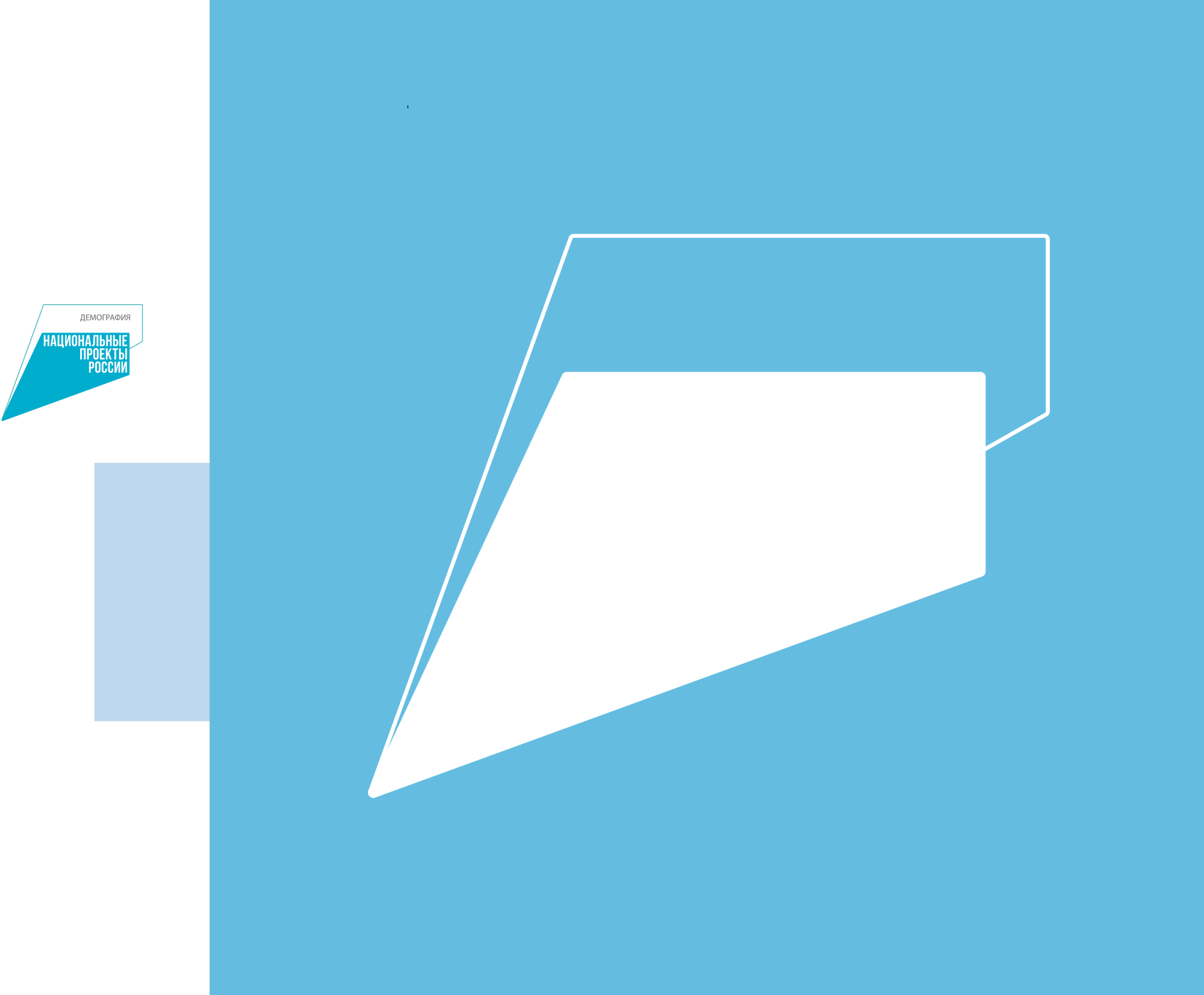 500 +
Высокая доля обучающихся 
с рисками учебной неуспешности
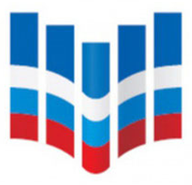 Указать виды (формы) представления отчета о проведенных мероприятиях
Сформировать целевые показатели (индикаторы достижения цели) с учетом их измеримости
Уточнить содержание мероприятий в дорожной карте
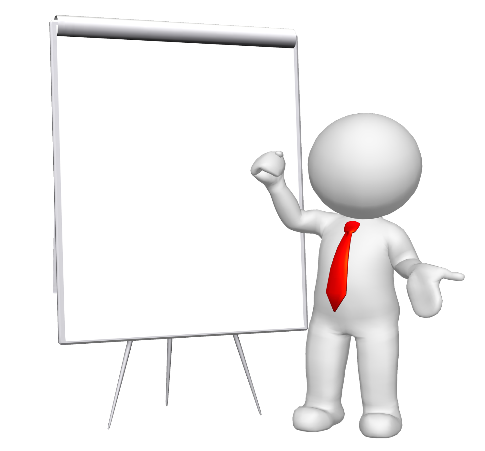 Рекомендации
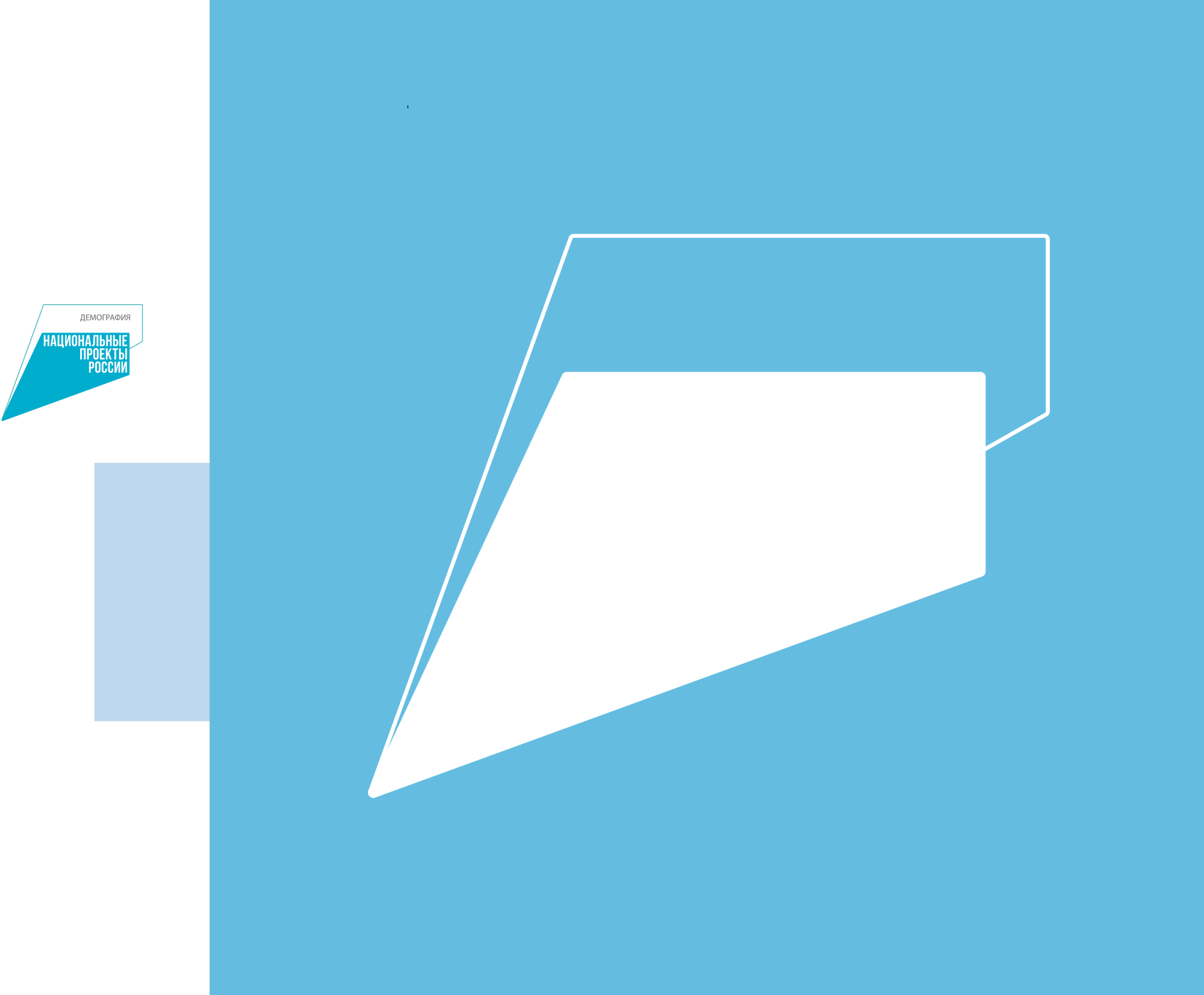 500 +
Что дал опыт работы
          куратором проекта 500+ лично для меня?

 - Личностный и профессиональный рост.
 - Опыт работы с разнообразными документами, сайтам школ, методическими рекомендациями.
 - Опыт организации конструктивных переговоров
 - Изучение современных систем оценивания работы 
образовательных организаций
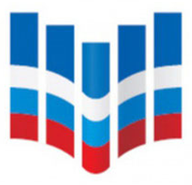 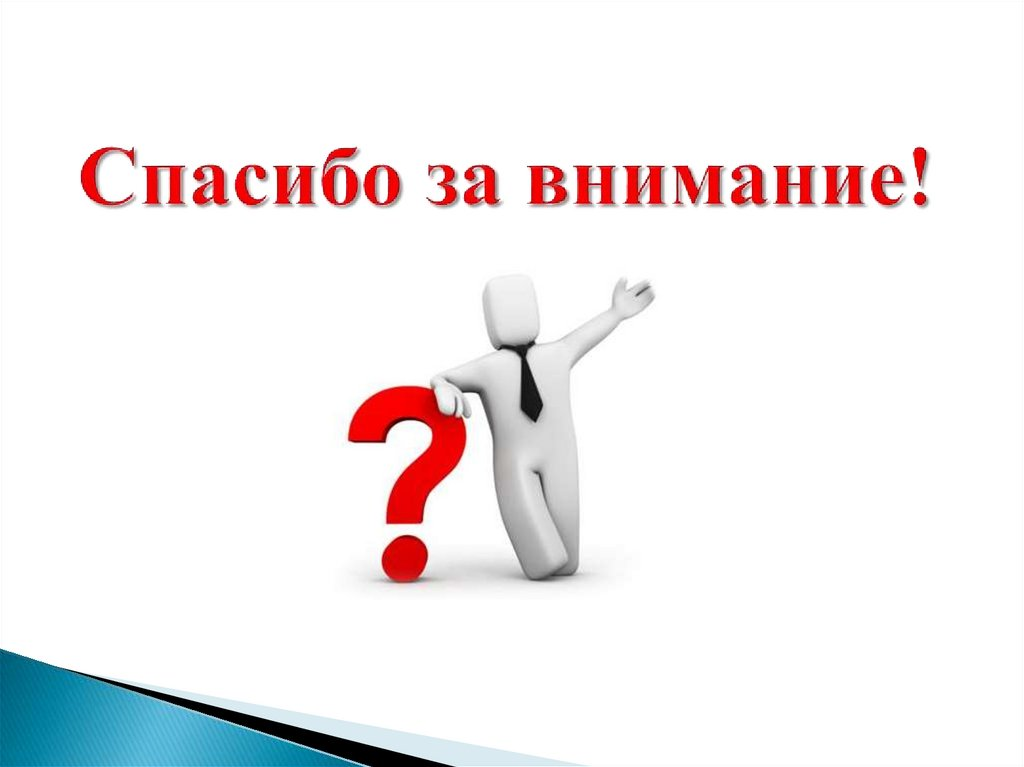 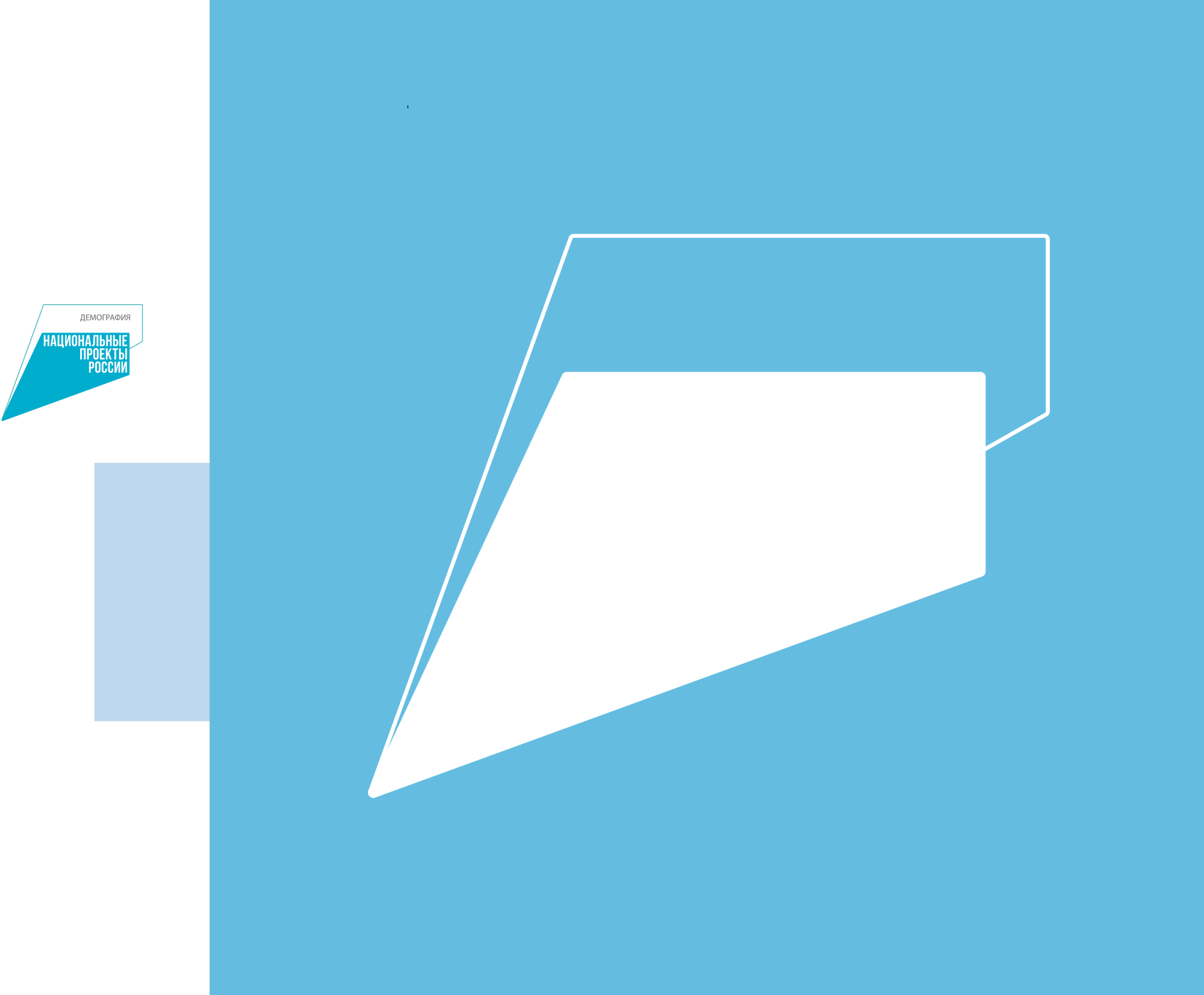 500 +
Что дал опыт работы куратором проекта 500+ 
для школы, в которой являюсь руководителем?
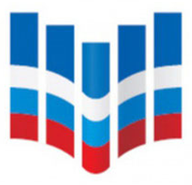 Работая с рисковыми профилями школы-участницы,
у меня была возможность провести 
сравнительный анализ наличия аналогичных рисков в моей школе, определить слабые места и спланировать 
мероприятия по предупреждению таких рисков в своей ОО
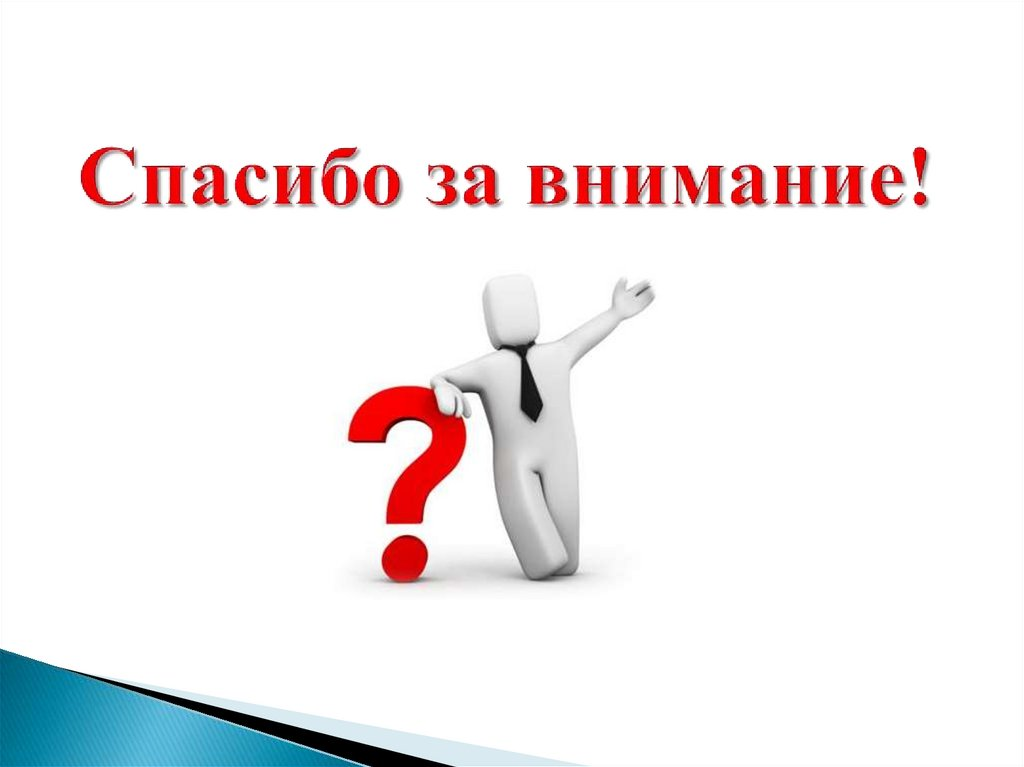 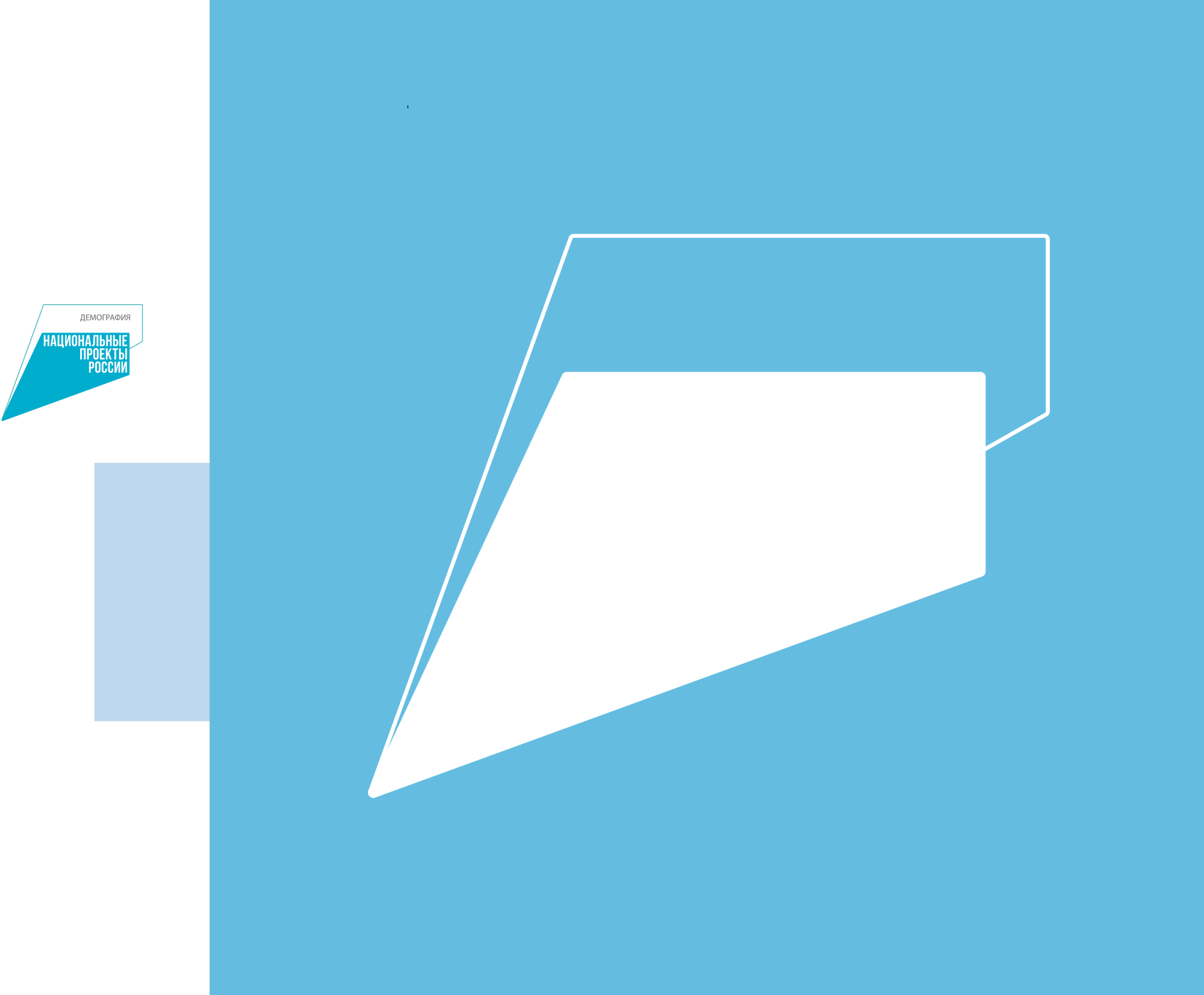 500 +
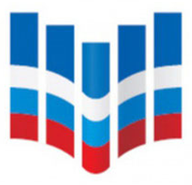 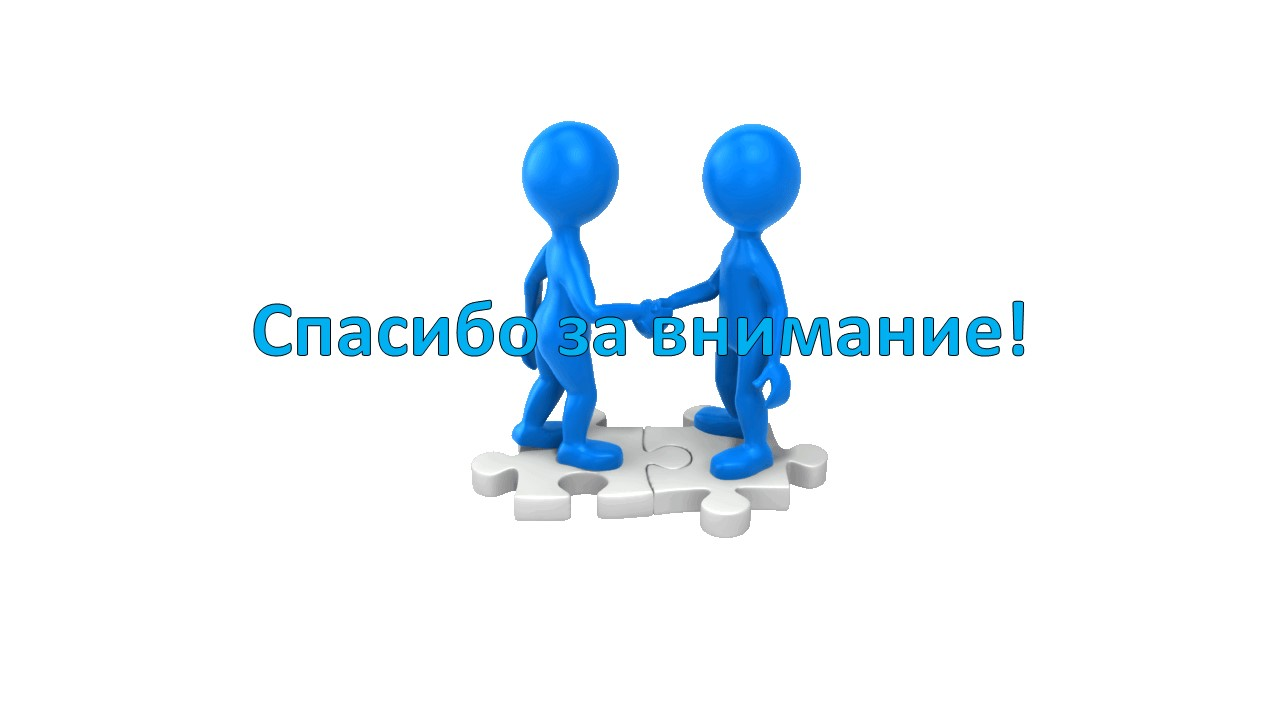